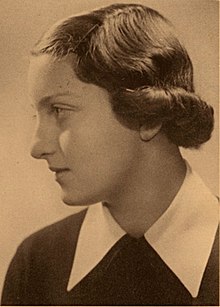 HANA SENEŠ  (1921- 1944)
pesnikinja , cionista,  patriota , herojina
Eli, Eli 
Shelo yigamer le'olam:
 Hachol vehayam 
Rishrush shel hamayim
 Berak hashamayim 
Tefilat ha'adam.
Moj Bože , Moj Bože,
Neka se ove stvari nikad ne završe:
Pijesak i more šuštanje vode 
Munja na nebu 
Čovekova molitva.
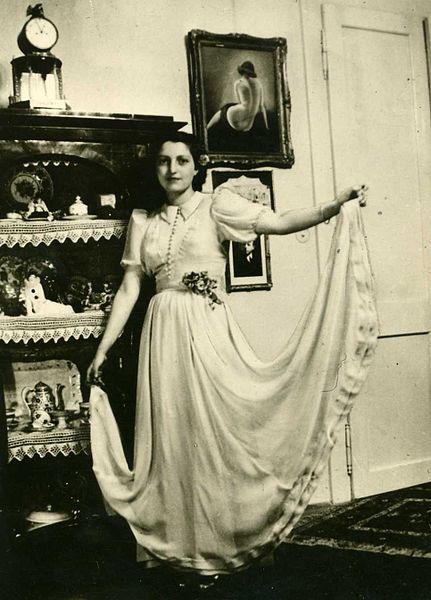 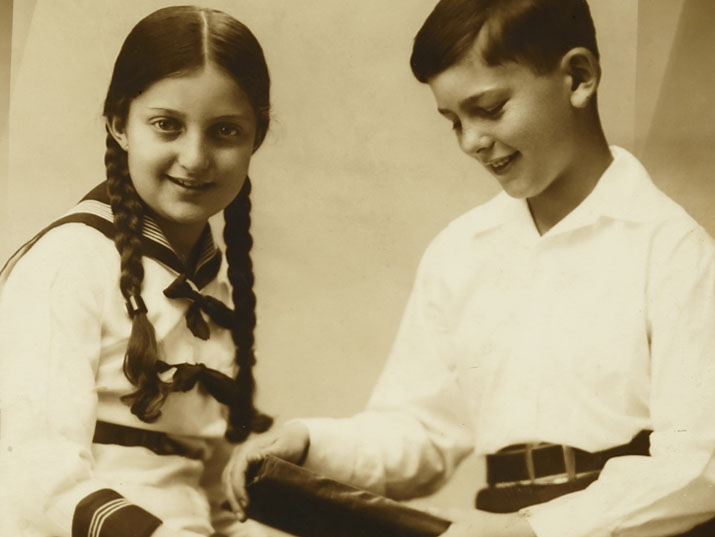 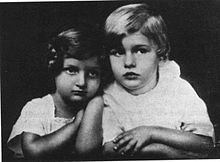 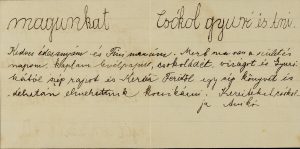 Napomena koju je Hana diktirala pre nego što je znala kako da piše. Piše: „Draga majko i baka Fini, posto mi je  danas  rođendan, od Đerija sam dobio papir za pisanje, čokoladu, cveće i predivan crtež. . . . Popodne smo izašli kočijom. Ljubim ti ruke, Aniko. “ Iz kolekcije Hannah Senesh u Nacionalnoj biblioteci Izraela
Between 1943 and 1945, a group of Jewish men and women from Palestine who had volunteered to join the British army parachuted into German-occupied Europe. Their mission was to organize resistance to the Germans and aid in the rescue of Allied personnel. Of the 250 original volunteers, 110 underwent training. Thirty-two eventually parachuted into Europe and five infiltrated the target countries by other routes. Most of those selected for training were emigres from Europe, with intimate knowledge of the countries to which they would be sent.
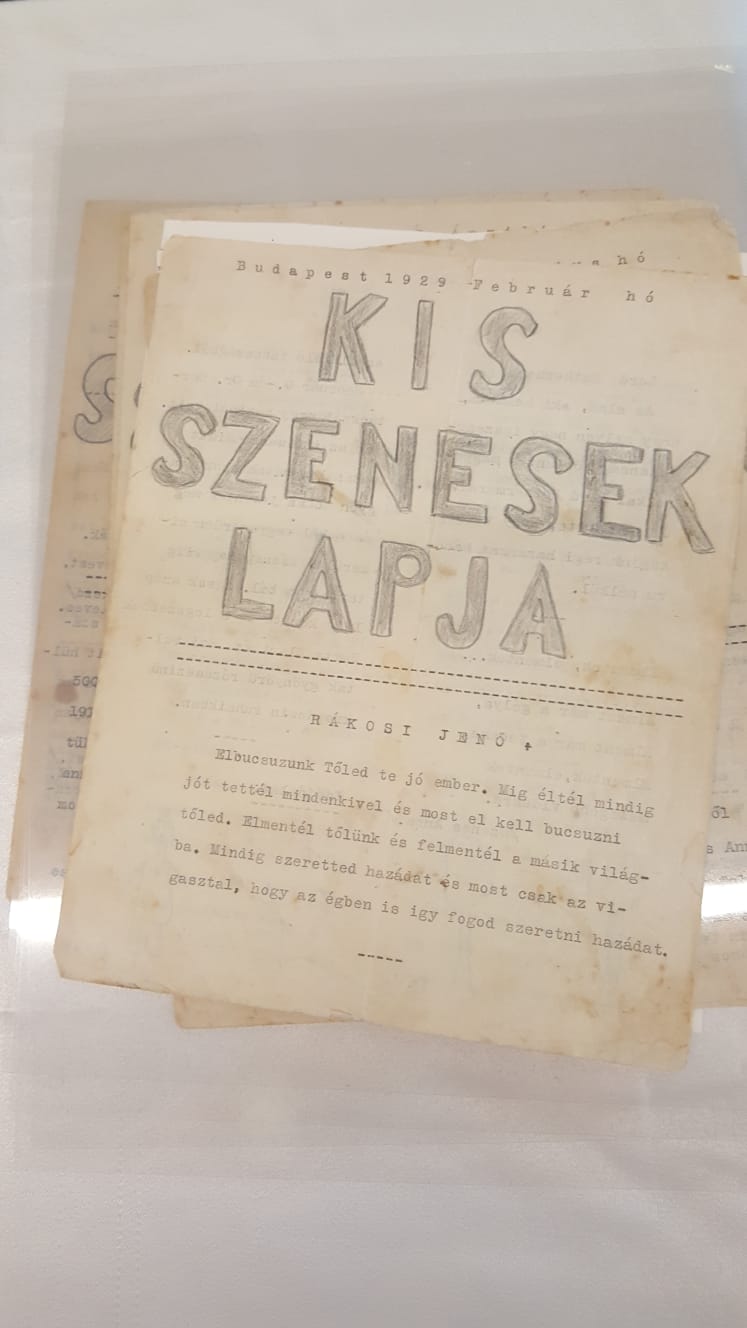 list sitnog uglja
Illustrated cover of “The Little Seneshes’ Newspaper”, from the Hannah Senesh Collection at the National Library of Israel
Hana Seneš je počela da piše pesme kada je imala 7 godina. Sa 13 godina je počela da piše u dnevnik, da iskazuje emocionalnu dubinu i intelektualnu ozbiljnost koji će kasnije definisati njen stil. 
U zapisu dnevnika reprodukovanom na zidu, napisanom kada je imala 15 godina, Hana piše: „Kad sam počela da vodim dnevnik, odlučila sam da pišem samo o lepim i ozbiljnim stvarima, a ni pod kojim uslovima stalno o dečacima, kao što to čini većina devojčica. ” Da bi dodala : „Ali izgleda kao da nije moguće isključiti dečake iz života petnaestogodišnje devojčice.“
U stvari, jedan od poslednjih antisemitskih uvreda koji je primorao Hanu da napusti Budimpeštu zbog Palestine vrtio se oko dečaka. U julu 1937. godine, nakon posete rođacima u Dombovaru, drugom gradu u Mađarskoj, ona u svom dnevniku zapisuje da hrišćanske dečake  nisu zanimale jevrejske devojke. „Već je sasvim jasno da ovde neće biti društvenog života“, piše ona. „Ne može se zamisliti da bi se hrišćanski dečak približio jevrejskoj devojci. Ova segregacija često deluje komično “.
ALIJA 1939.
U Palestinu je došla 1939. godine, samo nekoliko dana nakon izbijanja rata, ostavivši u Budimpešti majku te brata na školovanju u Francuskoj. Njezin otac Béla Szenes, izvornim prezimenom Schlesinger, umro je još 1927. godine, a bio je poznati mađarski pisac, autor više zapaženih drama.
Hana je od oca baštinila literarni talent pa od najranije mladosti piše pjesme i dnevničke zapise. 
Navršivši sedamnaest godina, u njoj se probudio još jedan snažan poriv koji će odrediti tok njezinog života: svest  io jevrejskim  korenima . „Postala sam cionist”, napisala je krajem septembra  1938. godine u svome dnevniku. „Ta riječ znači neizmjerno mnogo. Za mene znači, ukratko, da ja sada snažno i svjesno osjećam da sam Jevrejka i ponosna sam zbog toga. Moj je prvenstveni cilj otići u Palestinu, raditi za nju.”
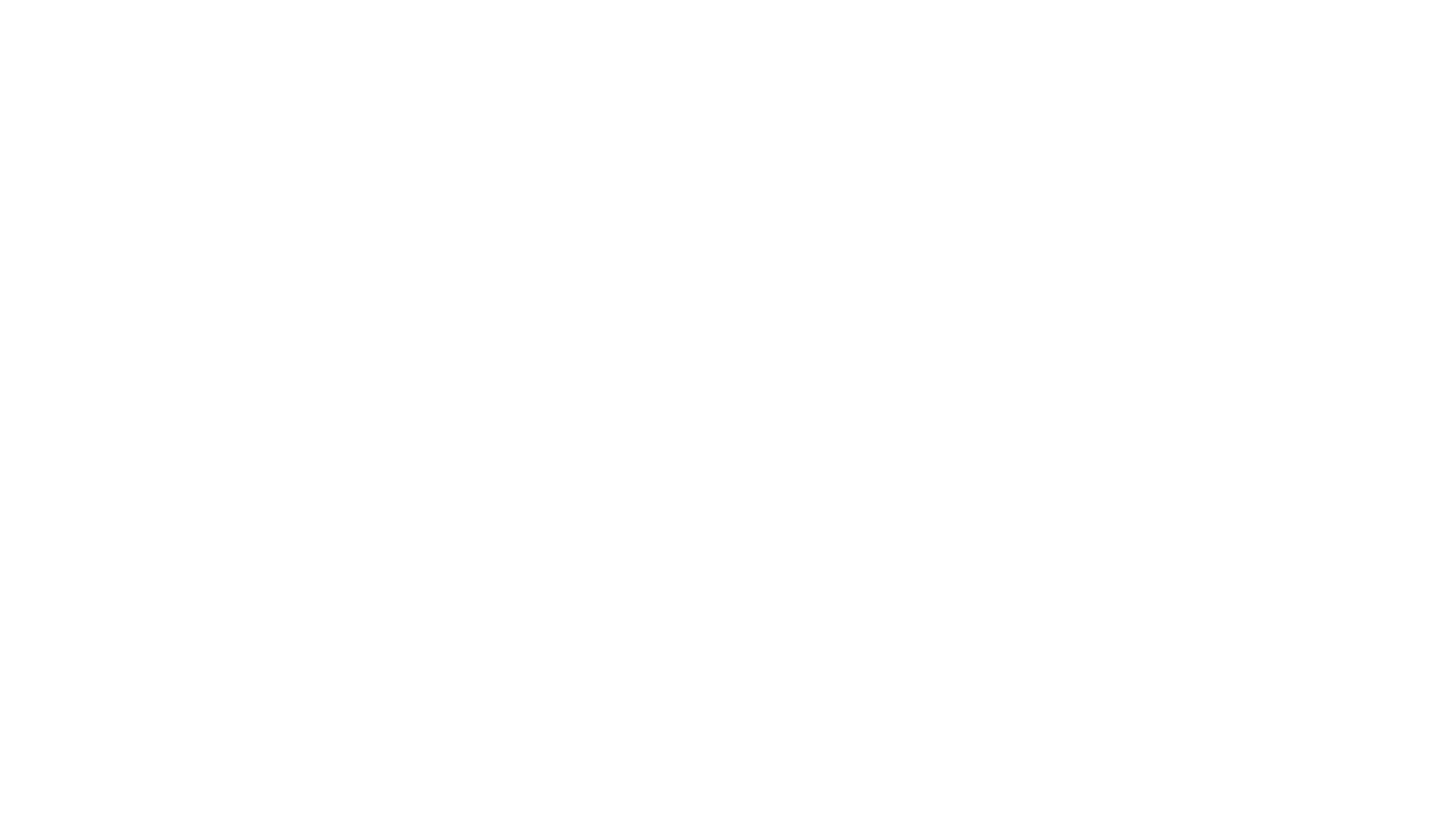 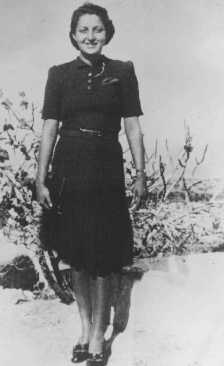 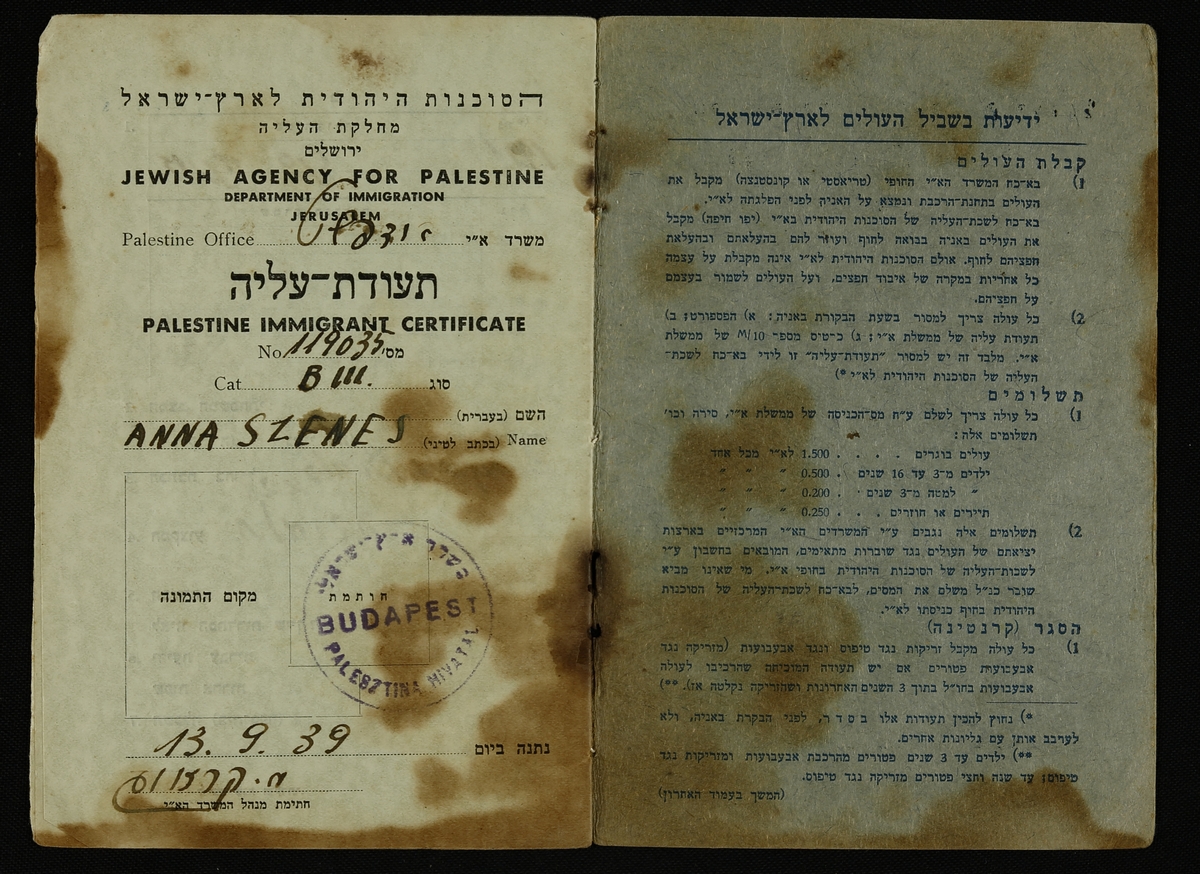 Hana Seneš svog prvog dana u  Haifi, Palestina
 19 septembar 1939 godine
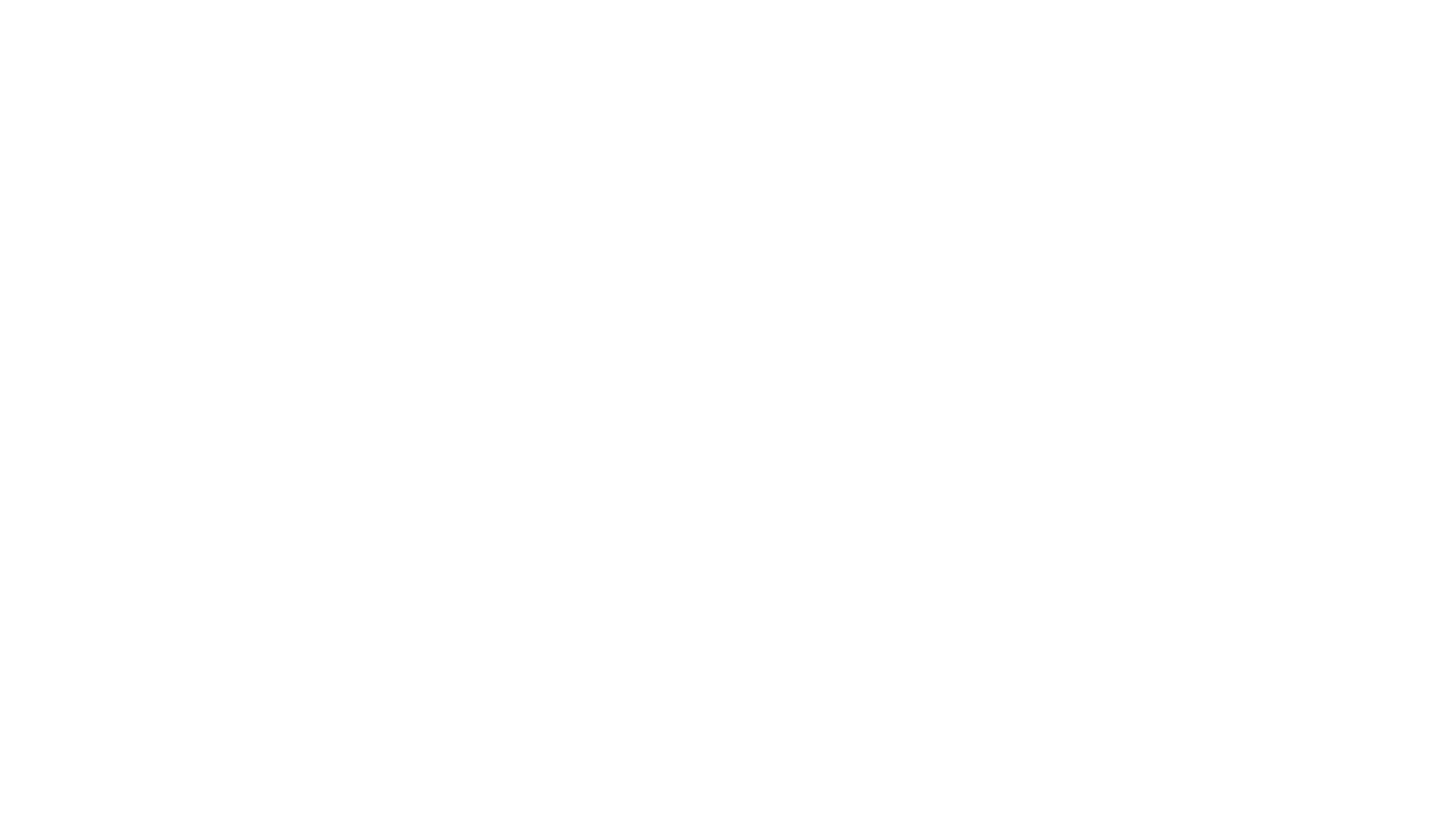 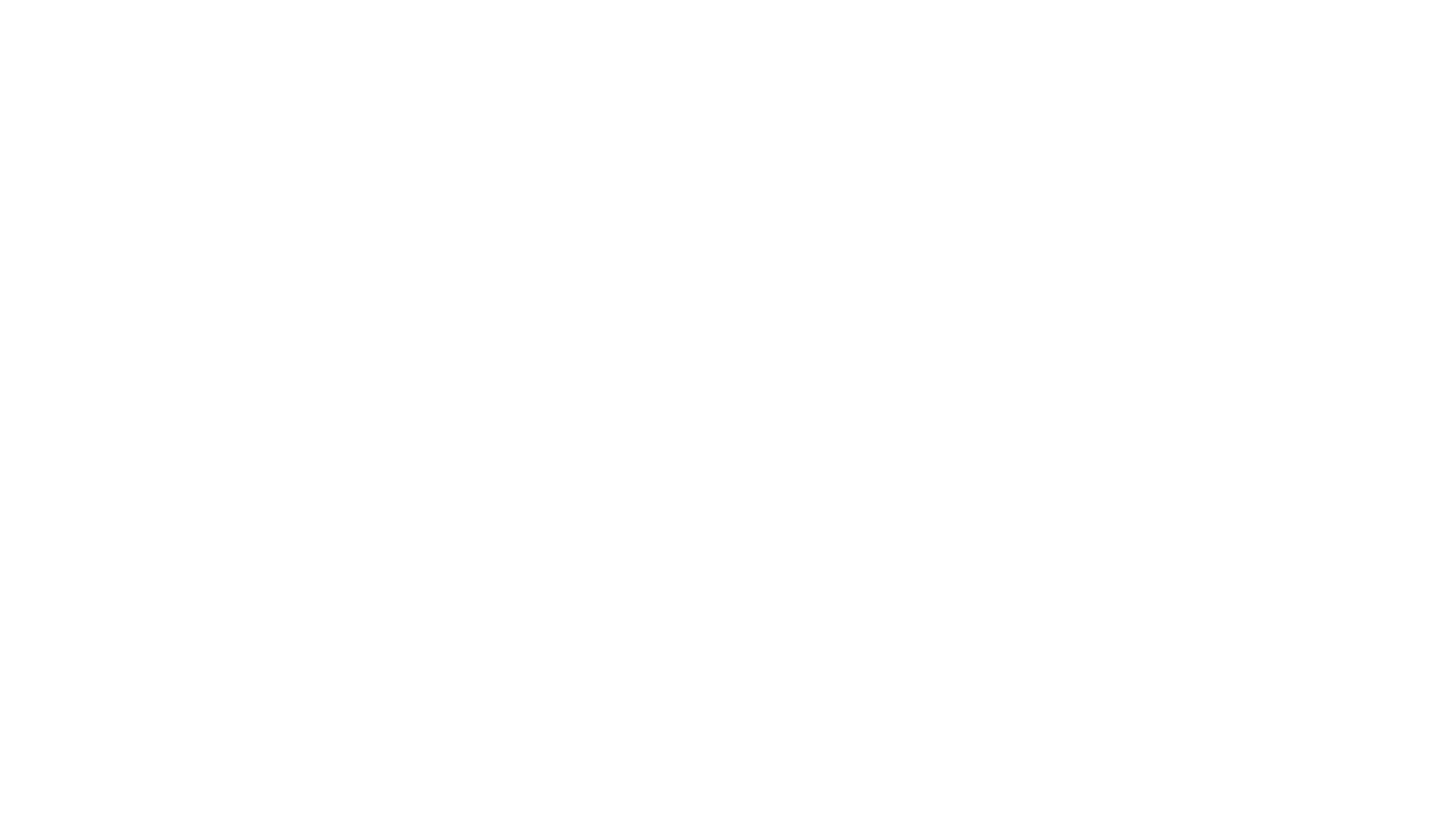 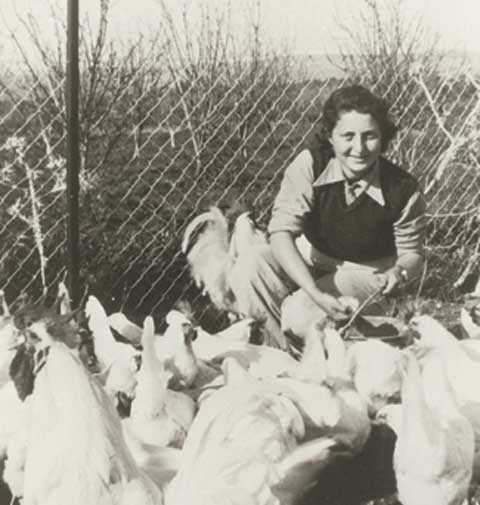 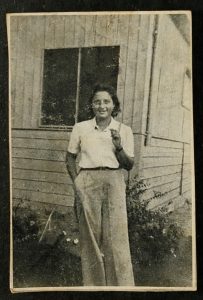 Hana Seneš članica  Nahalal poljoptivredne škole za devojke u Izraelu 1941g ( iz kolekcije Nacionalne biblioteke u Izraelu )
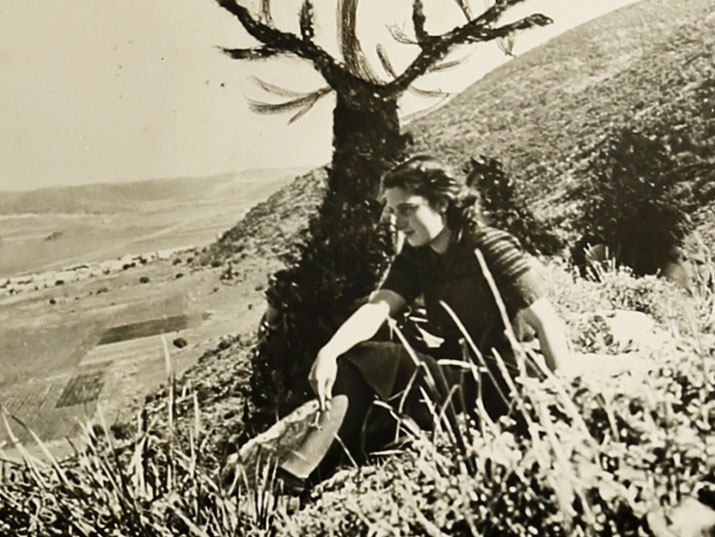 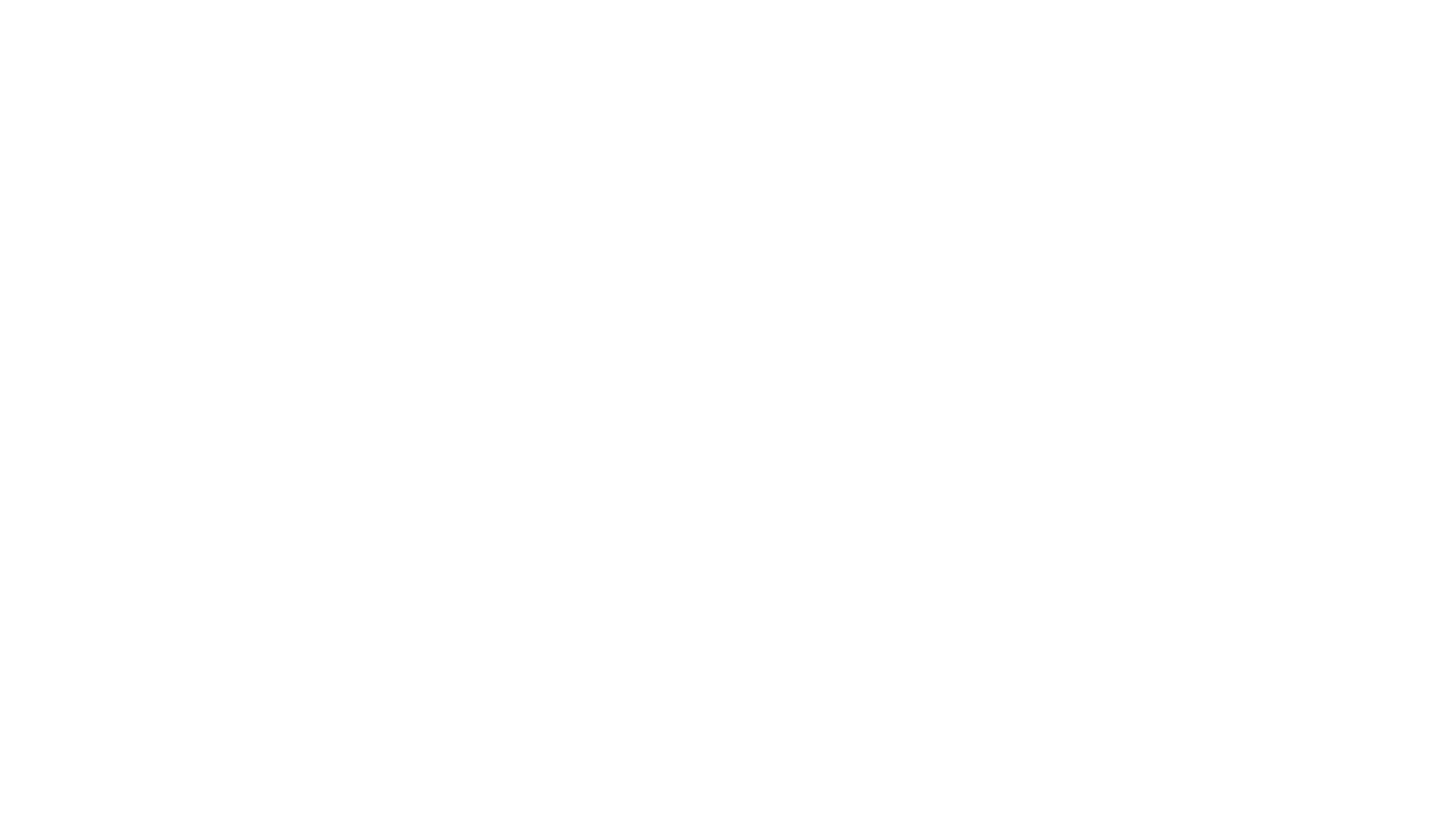 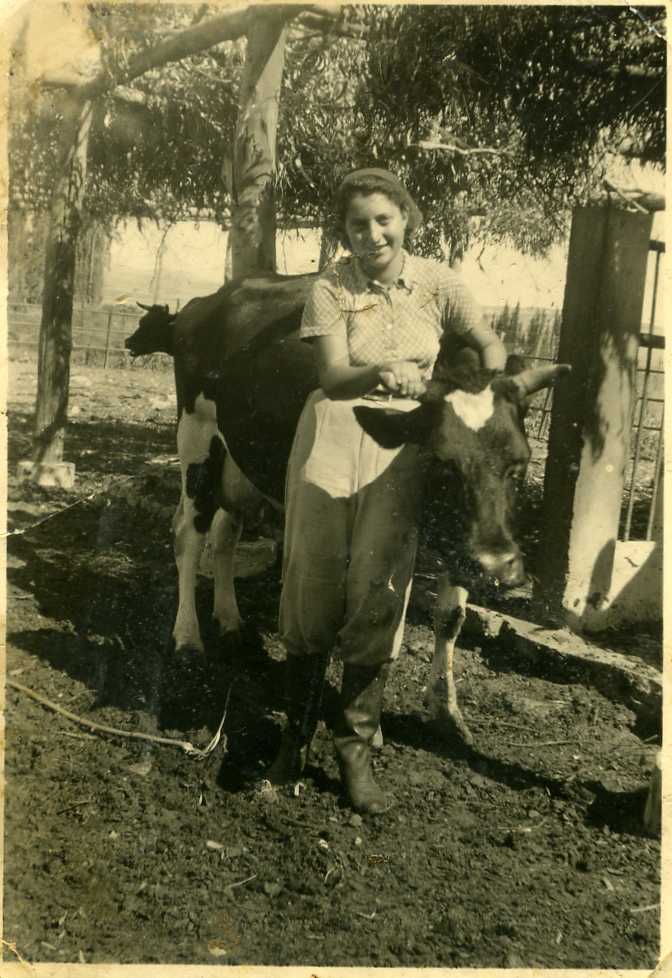 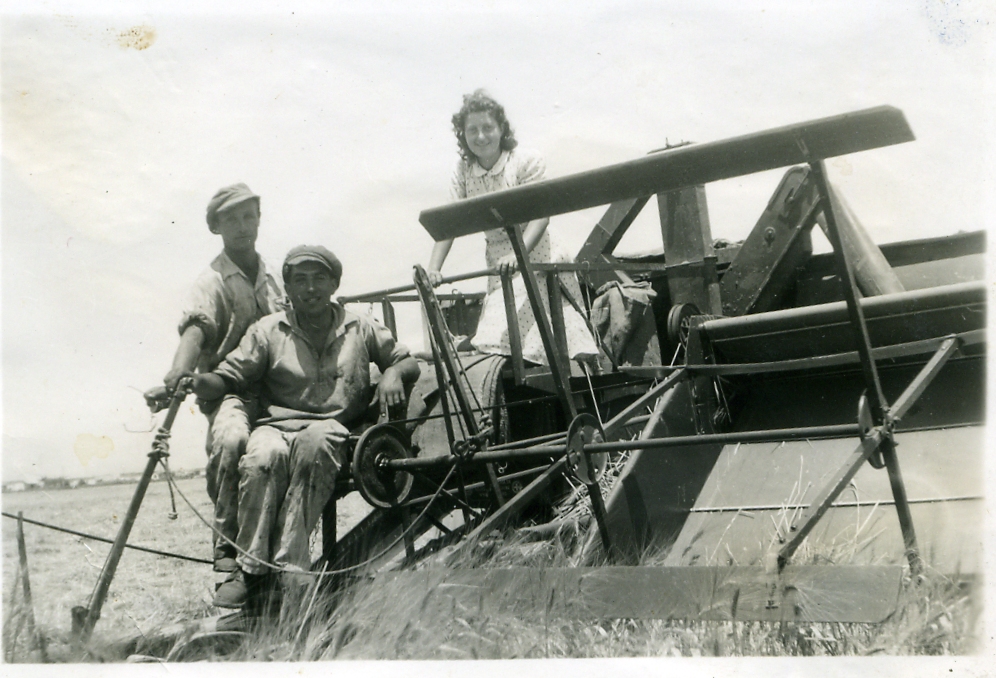 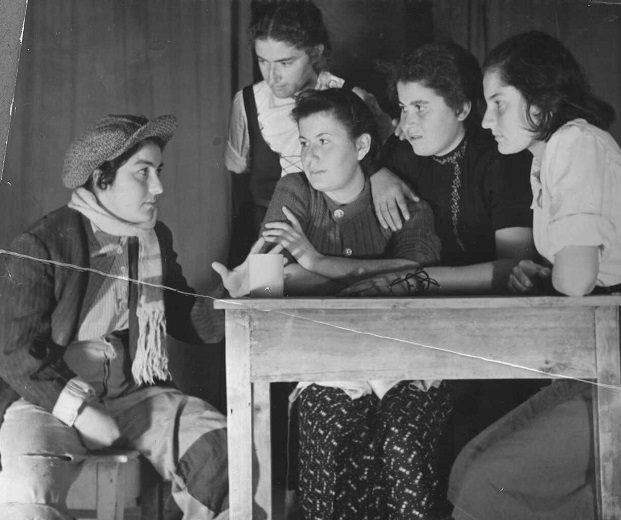 Hana Seneš (levo, sa kapom), učestvujući u predstavi u Poljoprivrednoj školi za devojčice Nahalal, povodom 20 godina postojanja WIZO-a. 1944 g
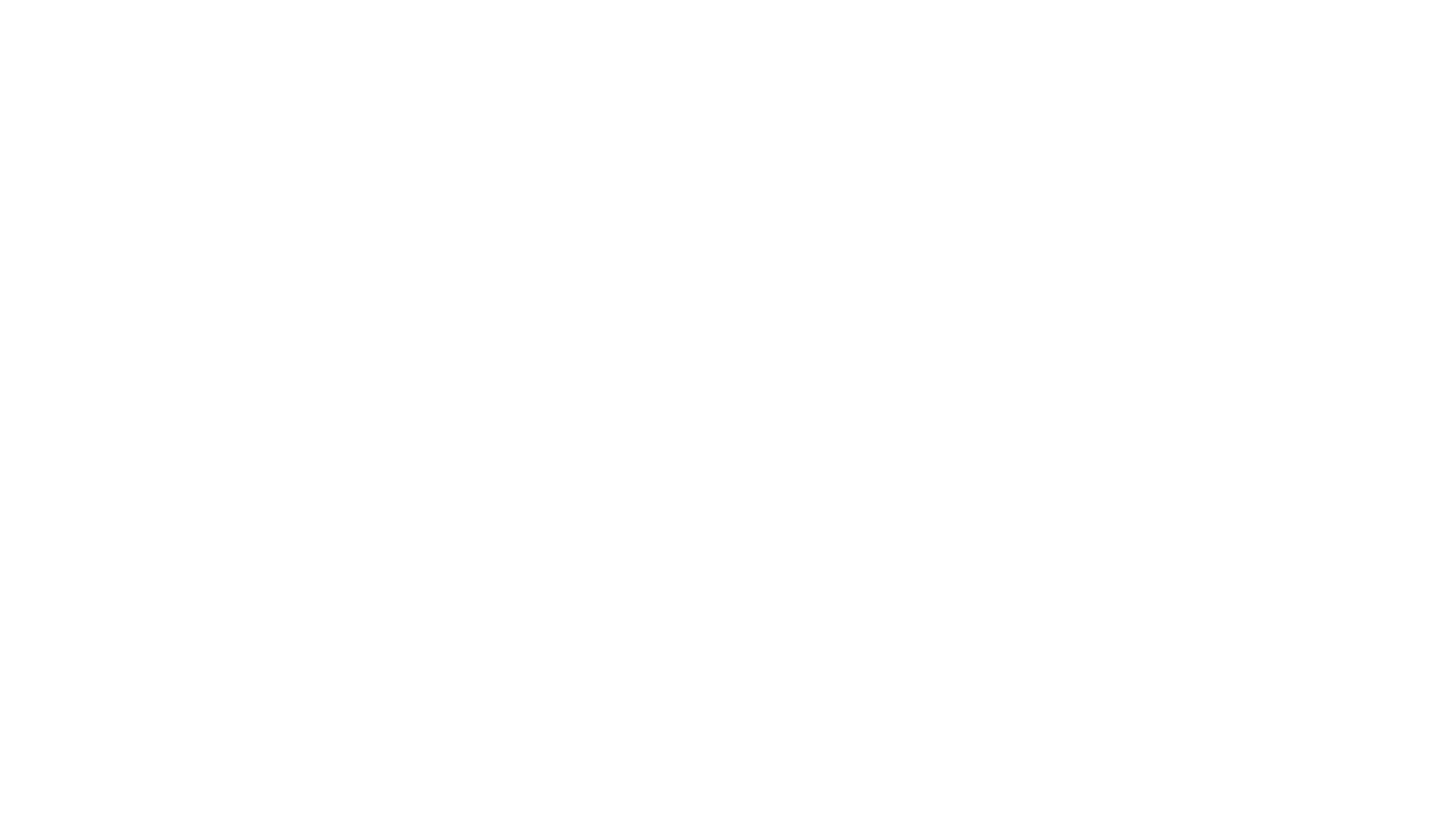 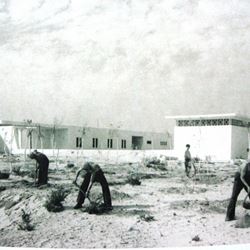 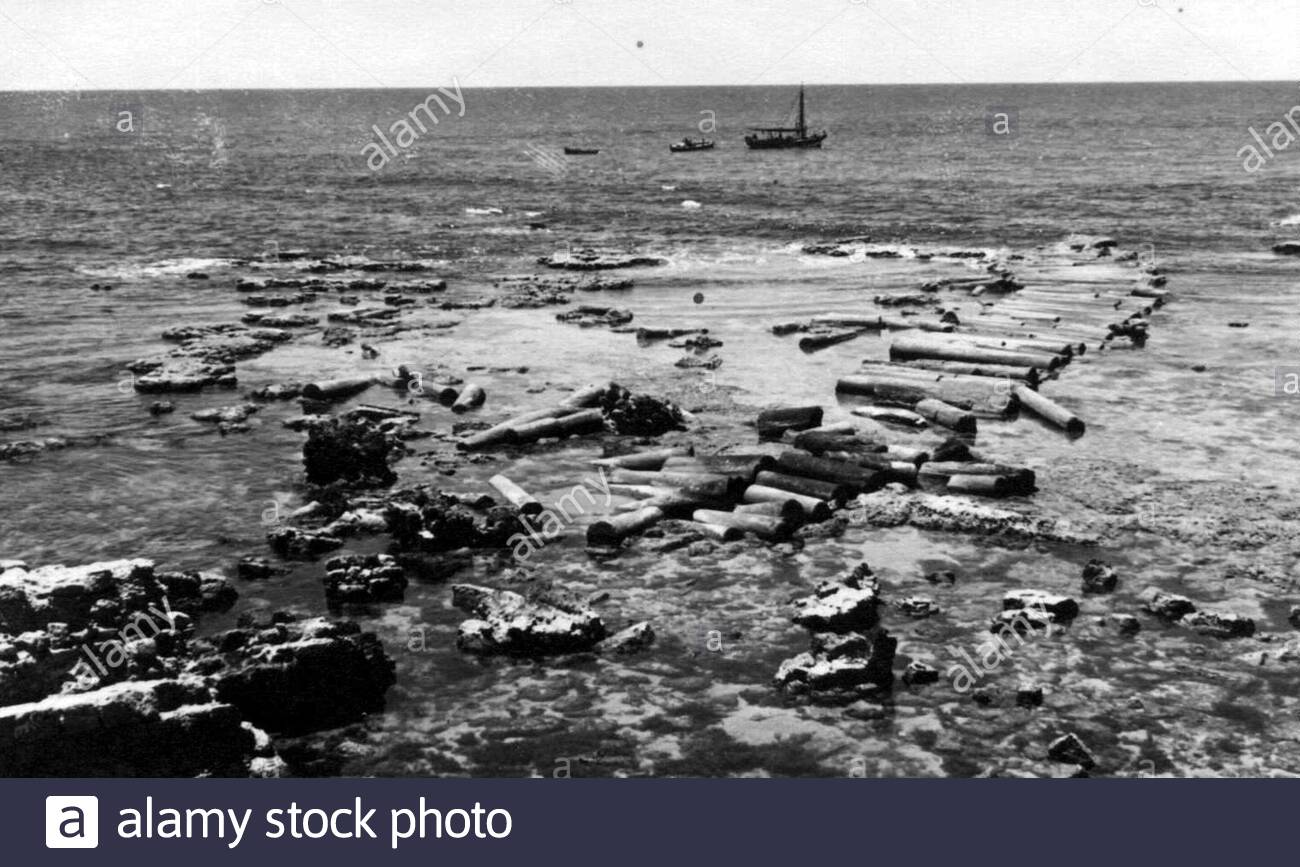 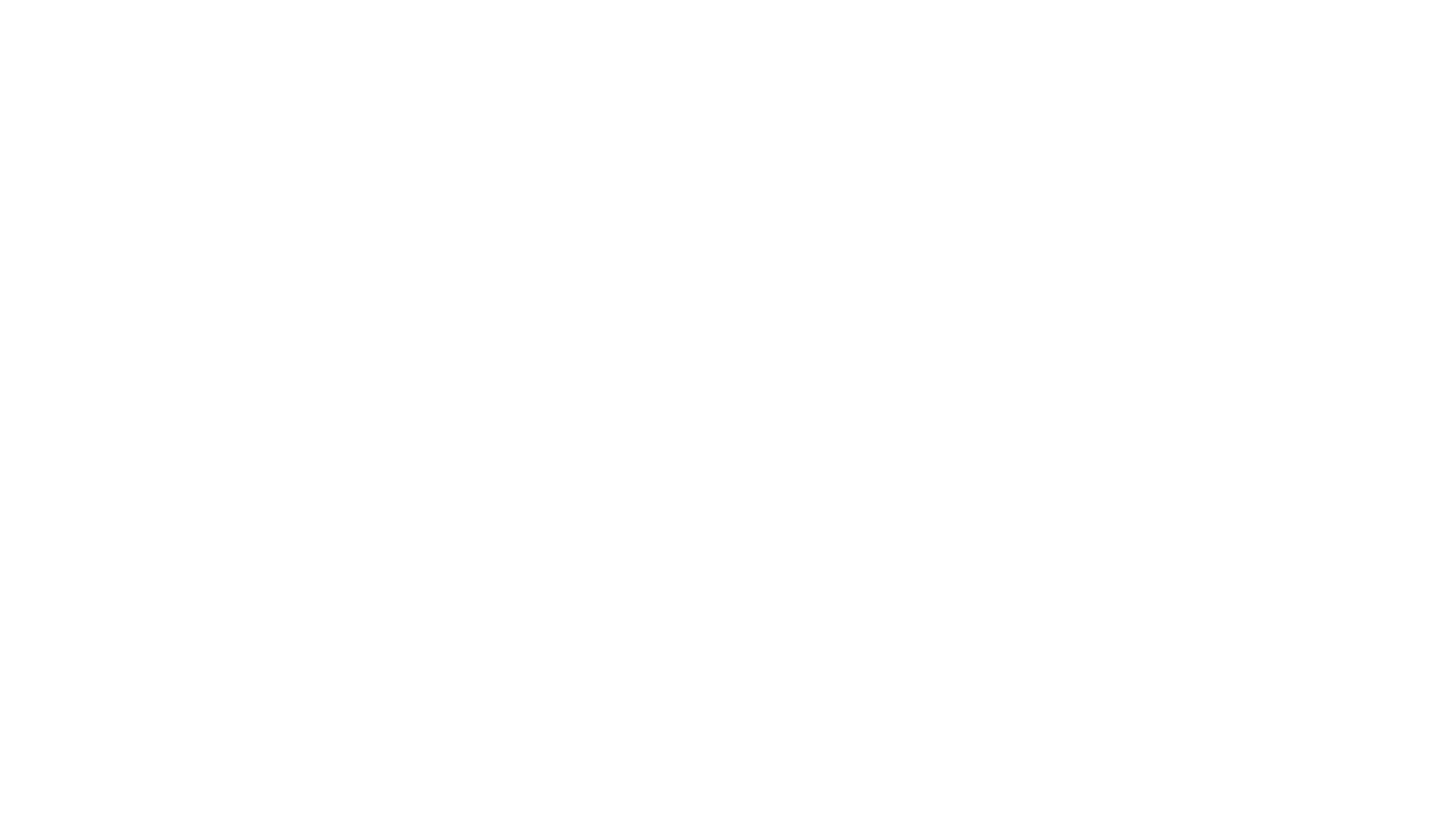 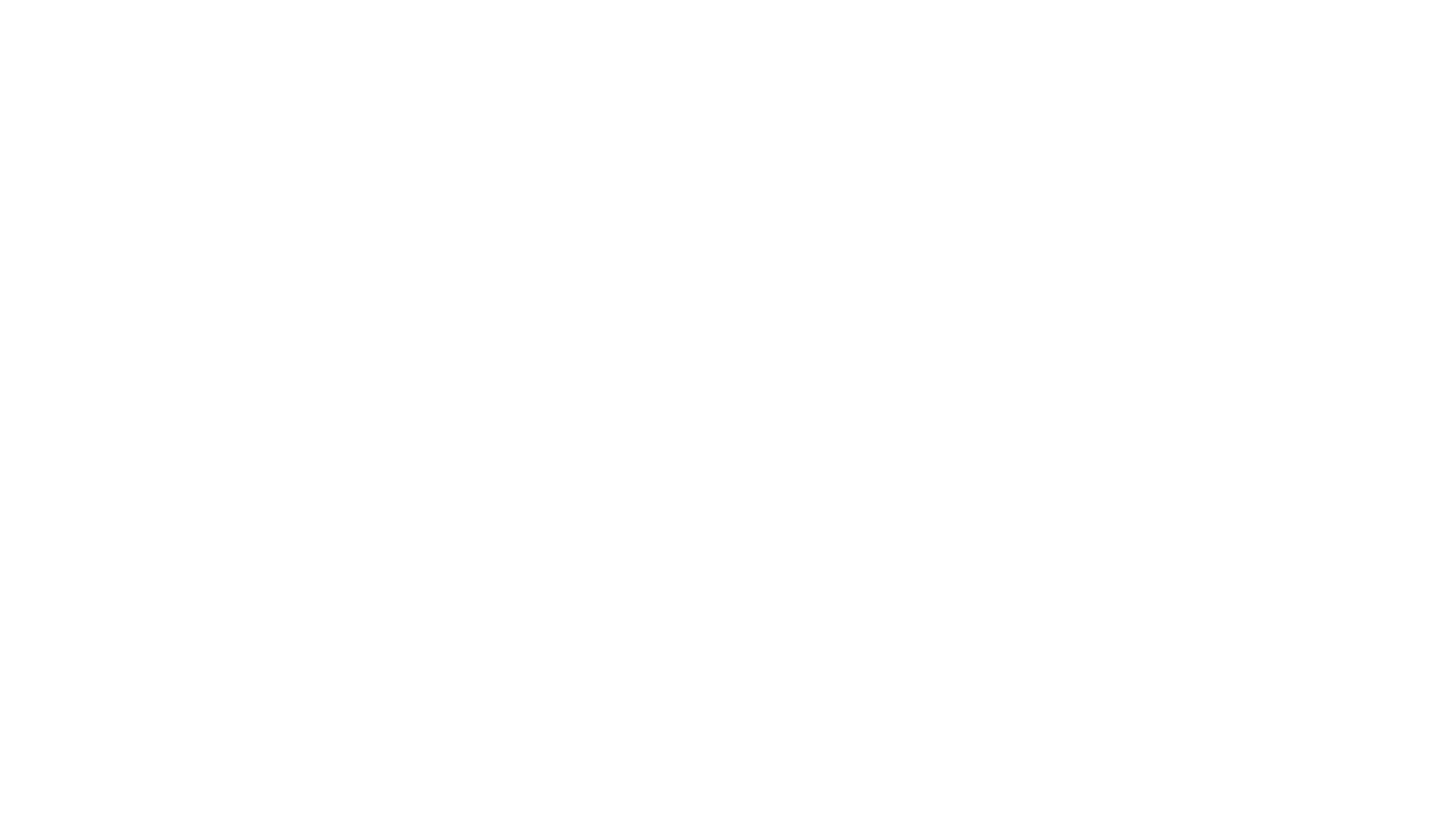 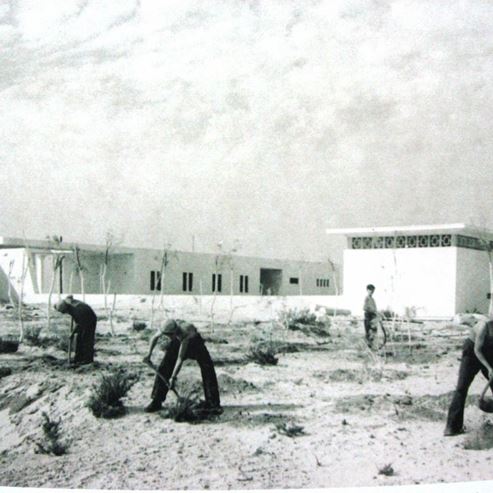 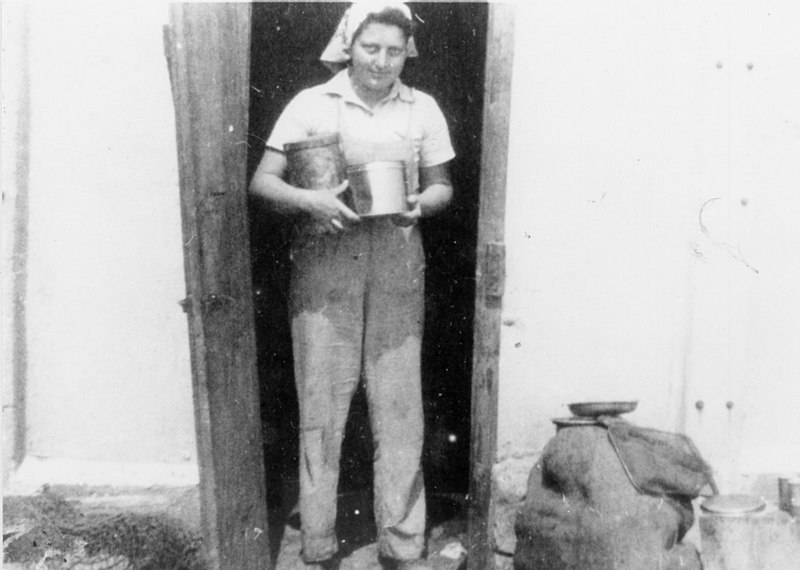 Član  kibuca Sdot Jam
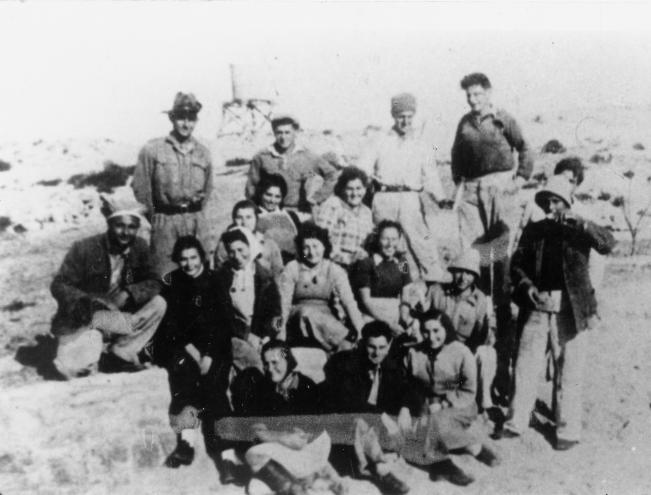 Hana  i poezija  u Izraelu
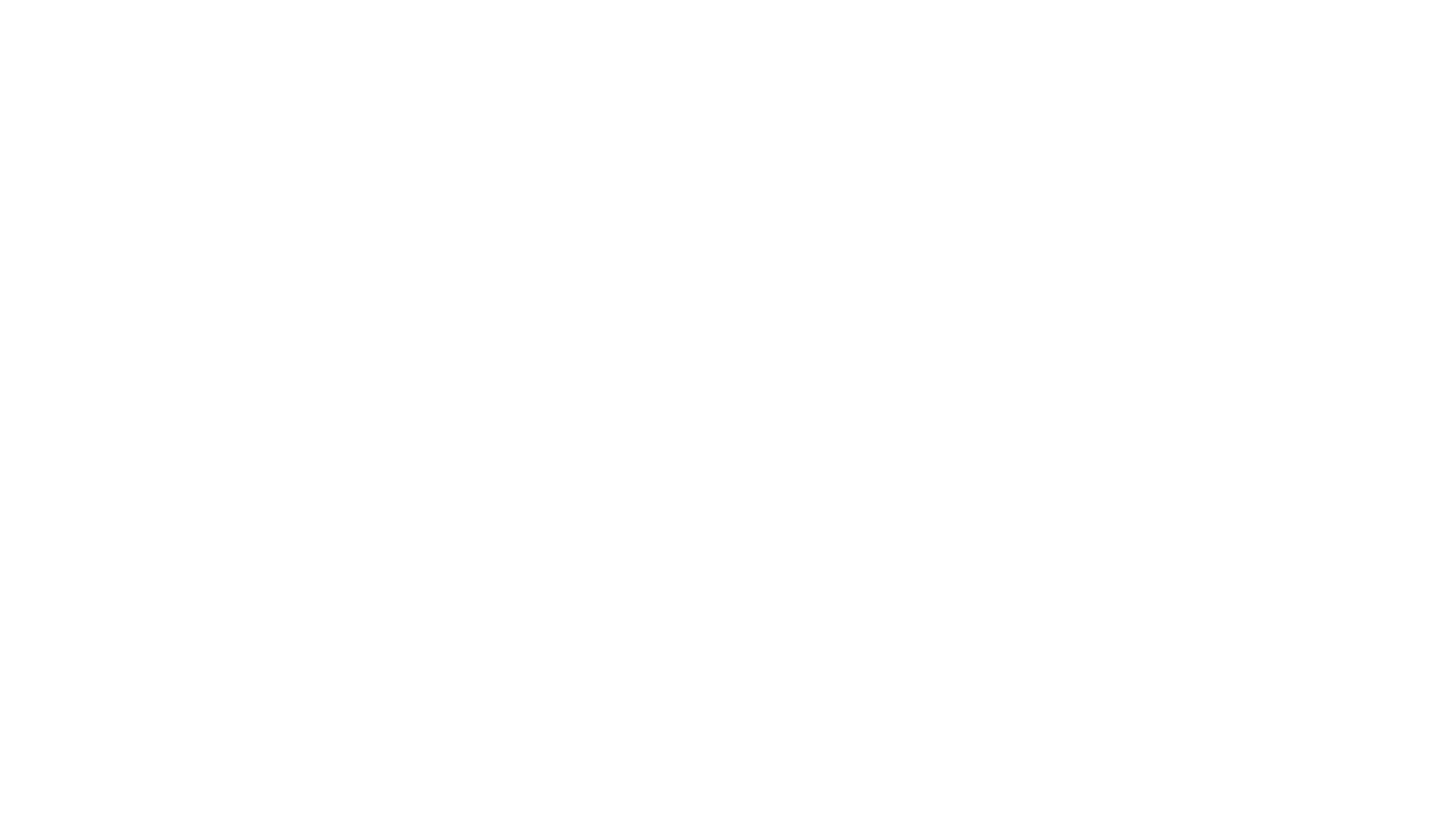 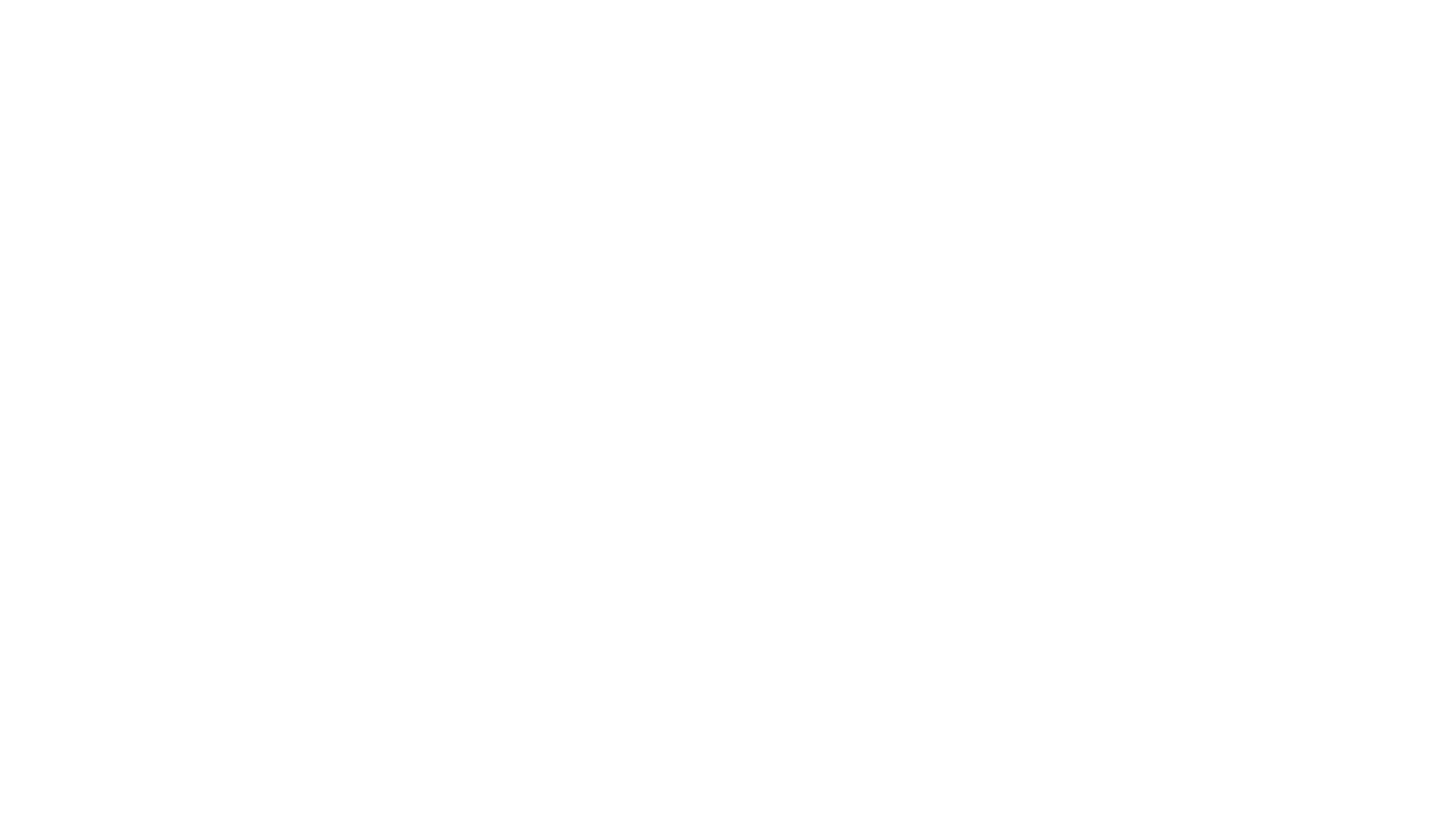 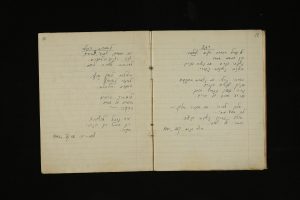 Počela je da stvara još pre nego što je uspela da piše. Njen rani rad je na mađarskom, ali ubrzo po dolasku u Palestinu, i stekla znanje hebrejskog jezika i nastavila da piše i na hebrejskom. 
Hana Seneš ostala je pisac tokom svog života, od ranog detinjstva do poslednjih dana u mađarskom zatvoru.
Kompletna kolekcija pesama Hane Seneš otkriva kreativne korene osobe koja će se u izraelskom i jevrejskom kolektivnom sećanju pamtiti uglavnom kao hrabar padobranac padobranac.
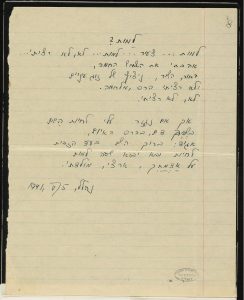 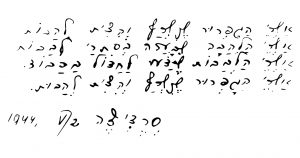 T
Originalni hebrejski rukopis „Blažena šibica“ (Ashrei HaGafrur), Hana Seneš „Blagoslovljena šibica progutana u plamenu.Blažen je plamen koji gori tajnom postojanošću srca.Blago srcu snagom da zaustavi svoje kucanje radi časti.Blagoslovljena šibica progutana u plamenu.“
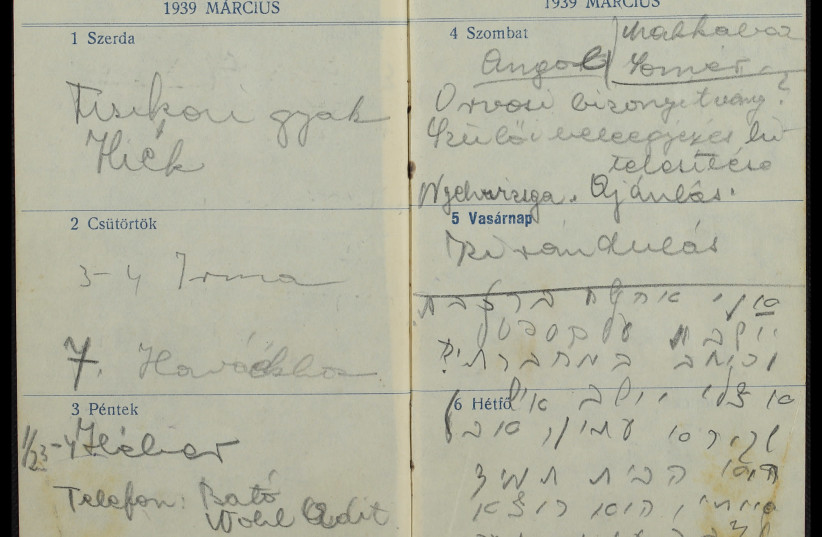 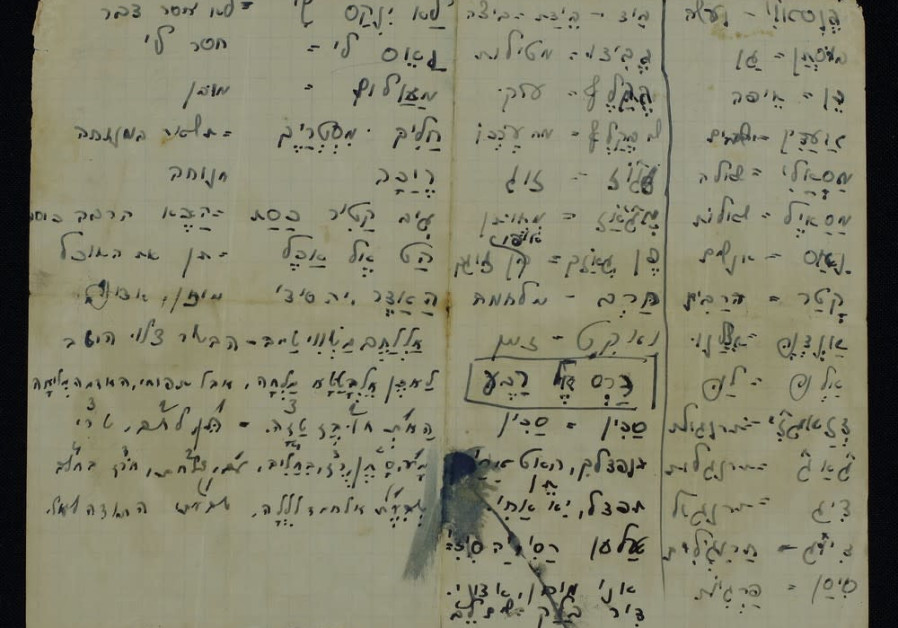 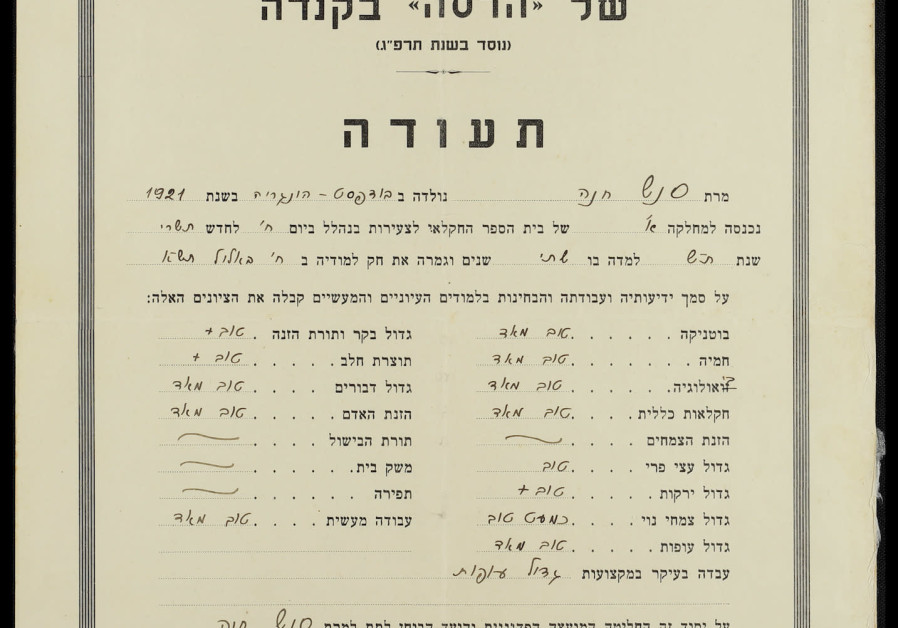 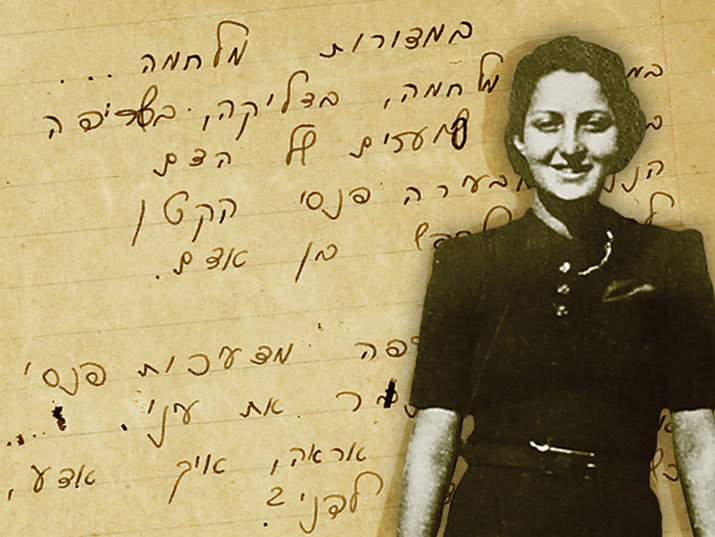 Hanah Senes sa svojom prvom pesmom na hebrejskom
Blagoslovena šibica progutana u plamenu. 
Blažen plamen koji gori tajnom postojanošću srca.
 Blago srcu snagom da zaustavi svoje kucanje radi časti.
 Blagoslovena šibica progutana u plamenu.
Srećna je šibica koja gori i pali plamen. Sretan je plamen koji gori u srcima. Srećna su srca koja znaju kada treba dostojanstveno stati. 
Srećna je šibica koja gori i pali plamen
Jedan - dva - tri ... osam stopa dužine
 Dva koraka preko, ostalo je mračno ...
 Život je prolazni znak pitanja 
Jedna - dve - tri ... možda još nedelju dana.
 Ili će me sledeći mesec još uvek naći ovde,
 ali smrt je, čini mi se, vrlo blizu.
 Mogao sam da imam 23 godine sledećeg jula. 
 Prokockao sam ono što je sada bilo važno, kockice su bačene.      Izgubio sam.
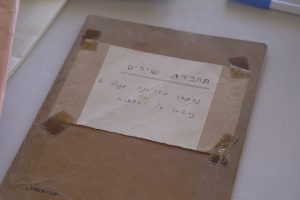 Beležnica sa pesmama Hane Senes koju je sakupila i sačuvala njena baka
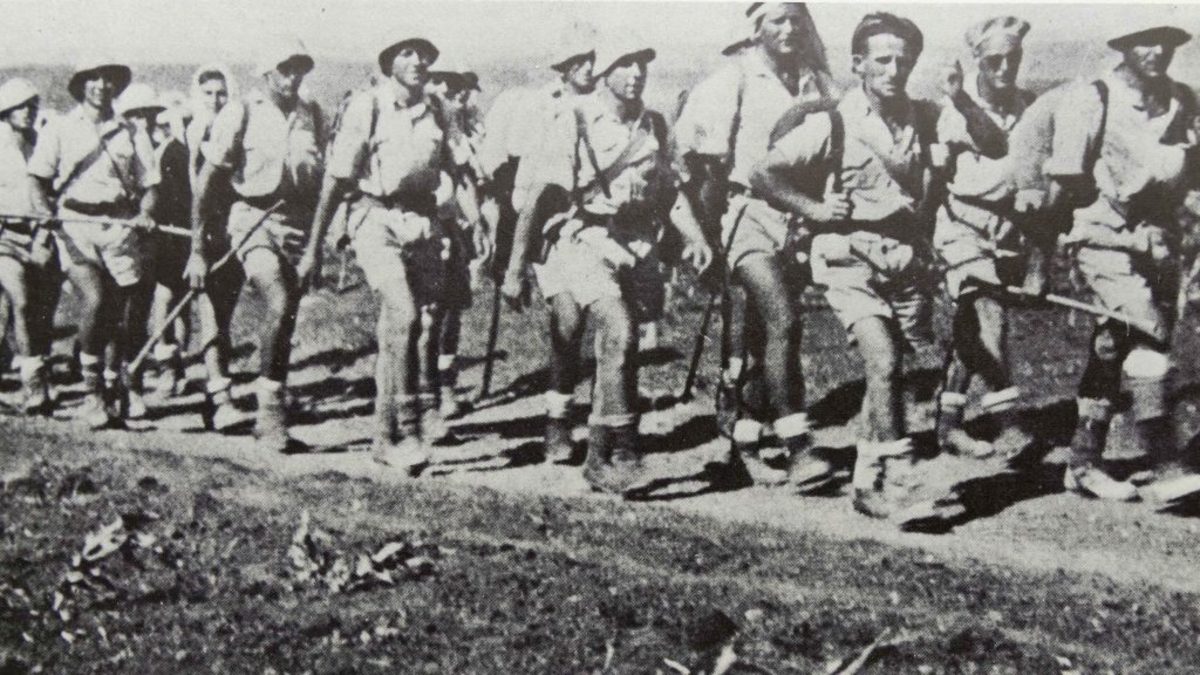 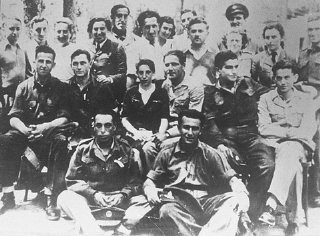 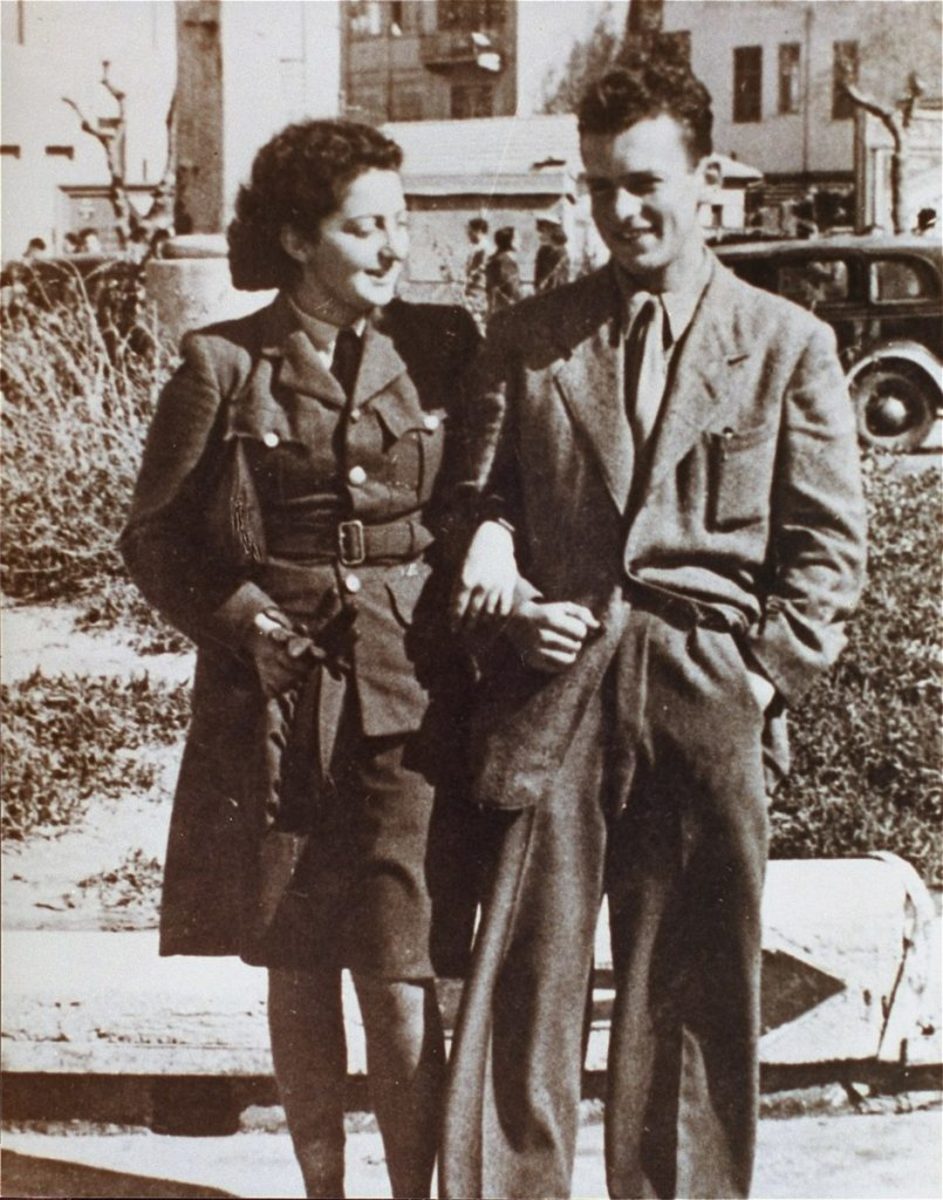 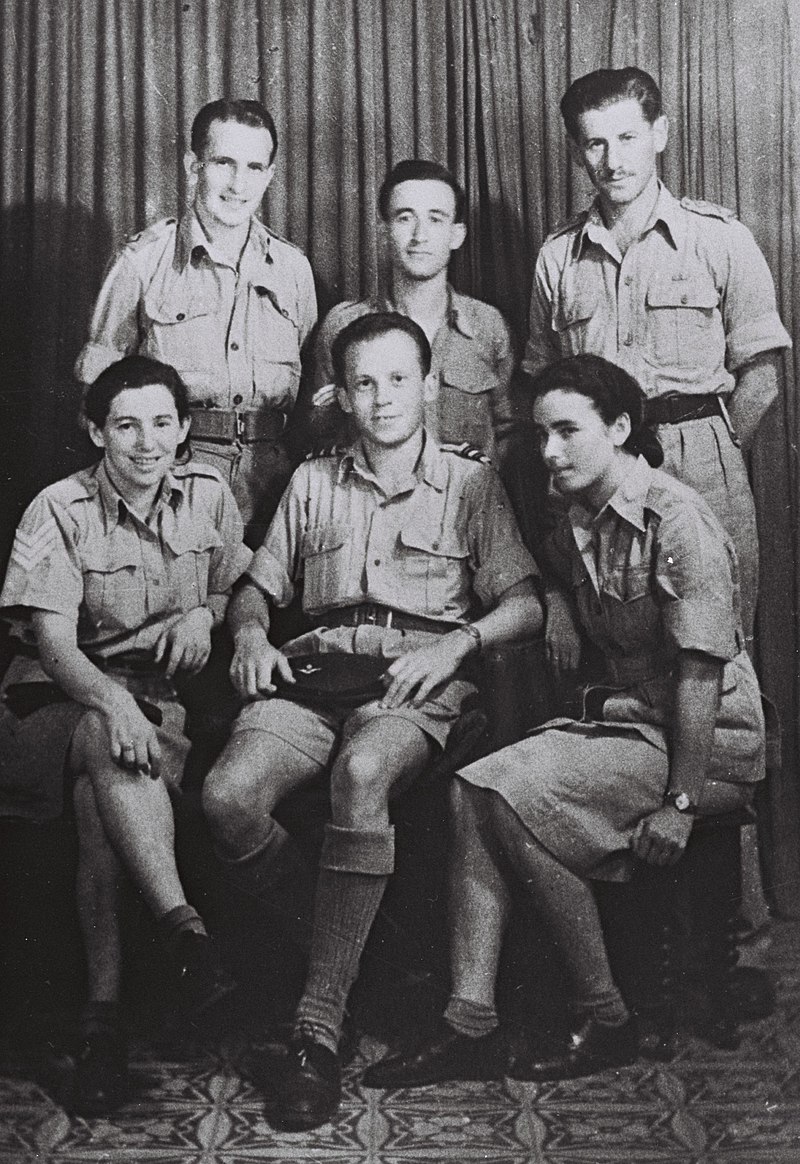 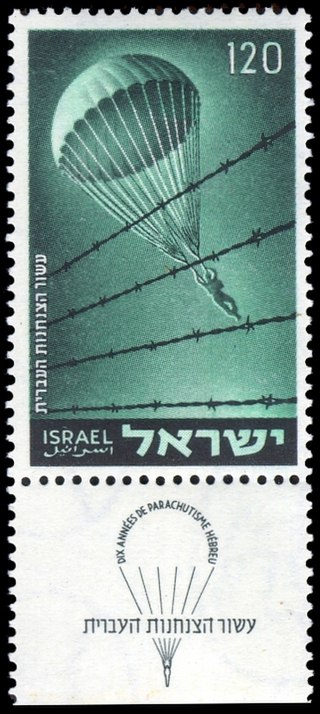 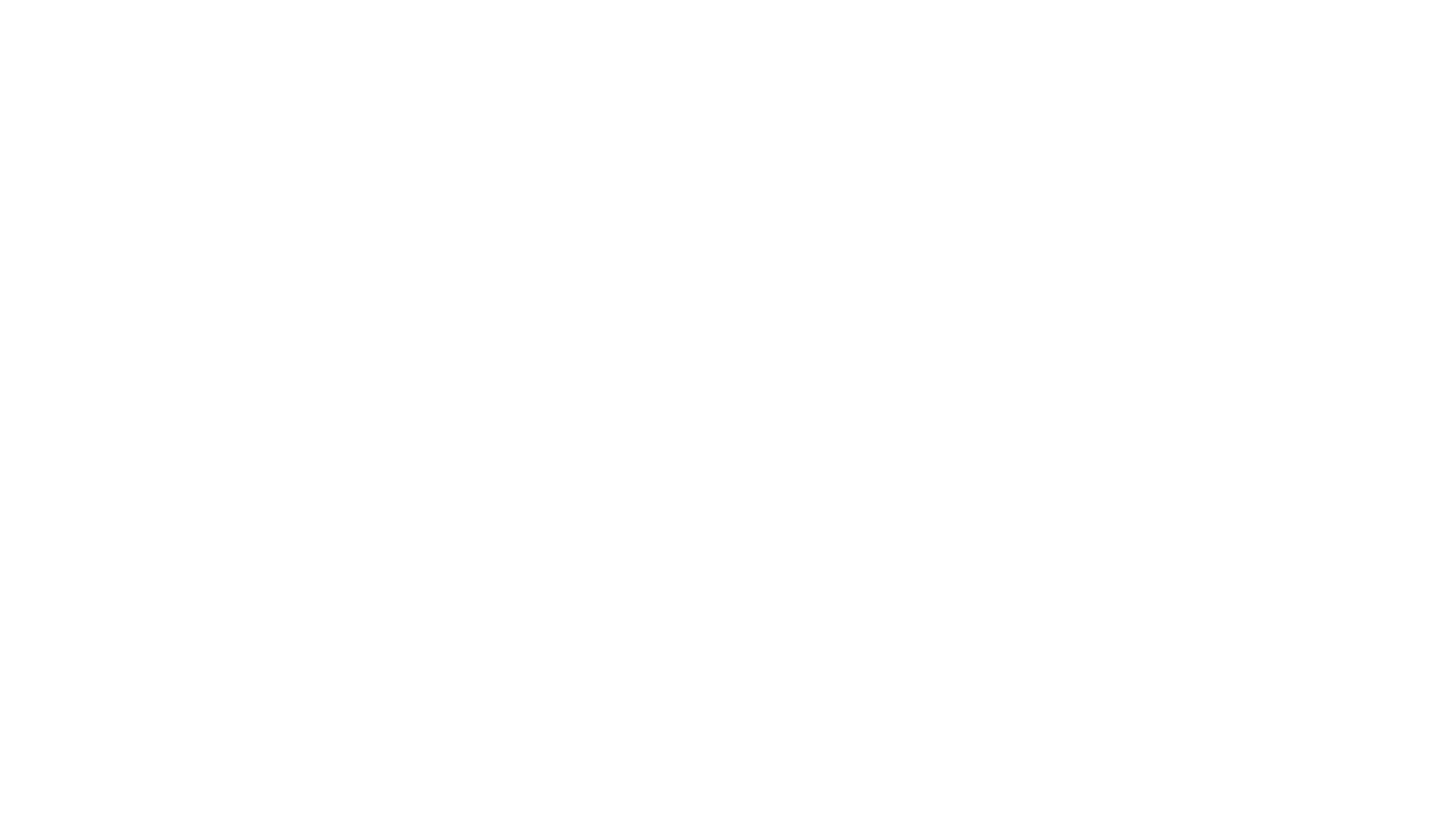 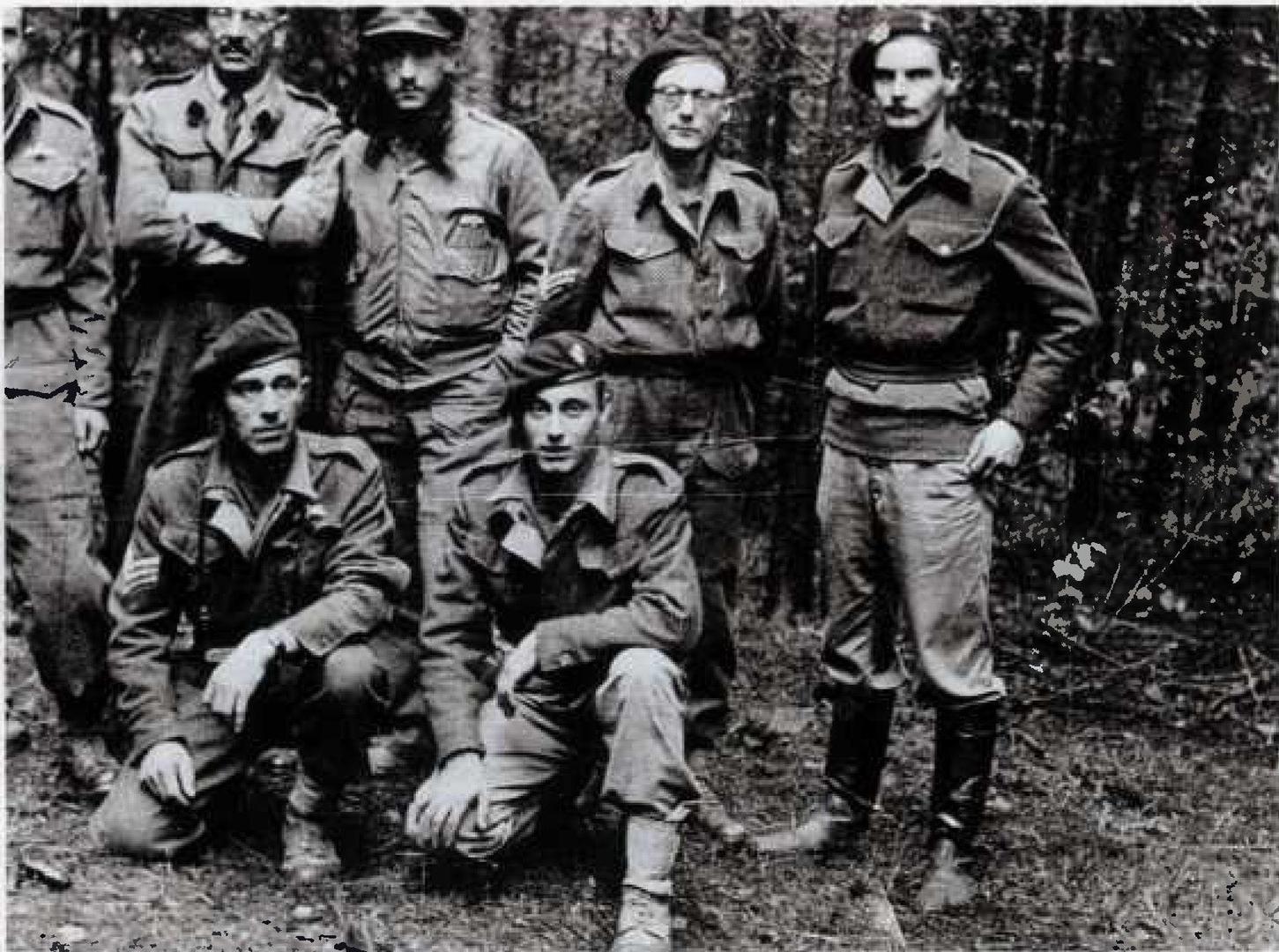 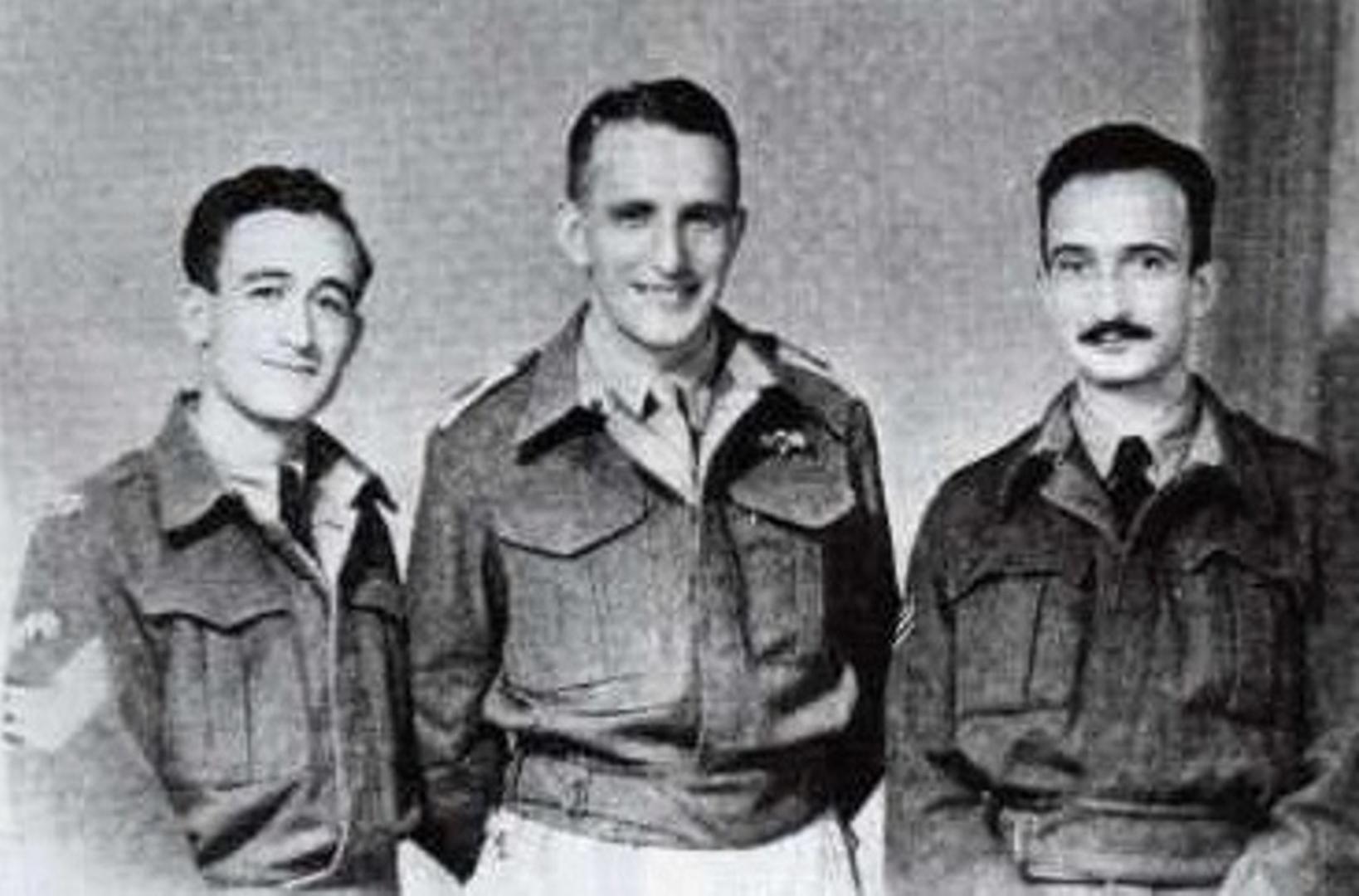 MART 1944
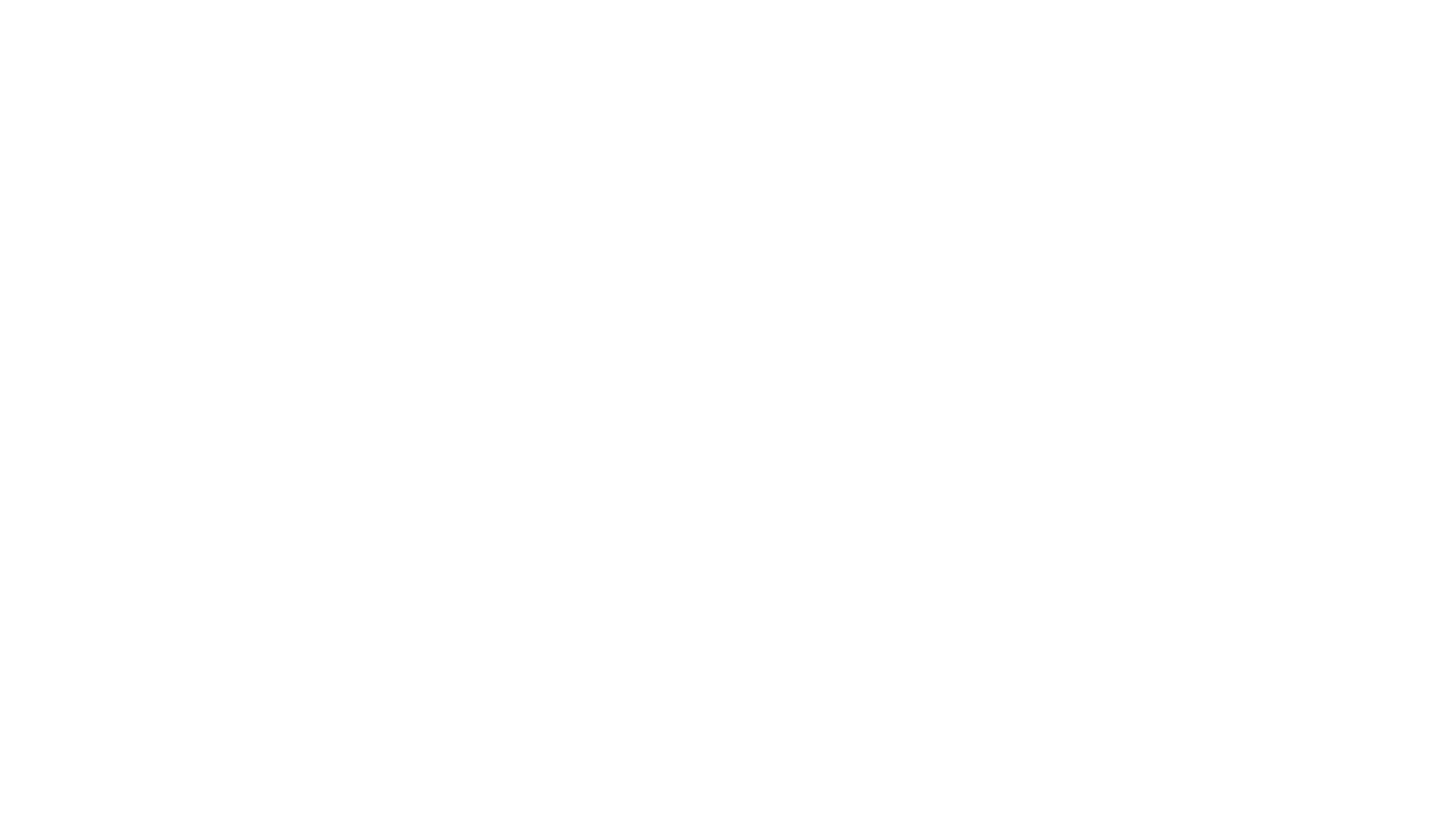 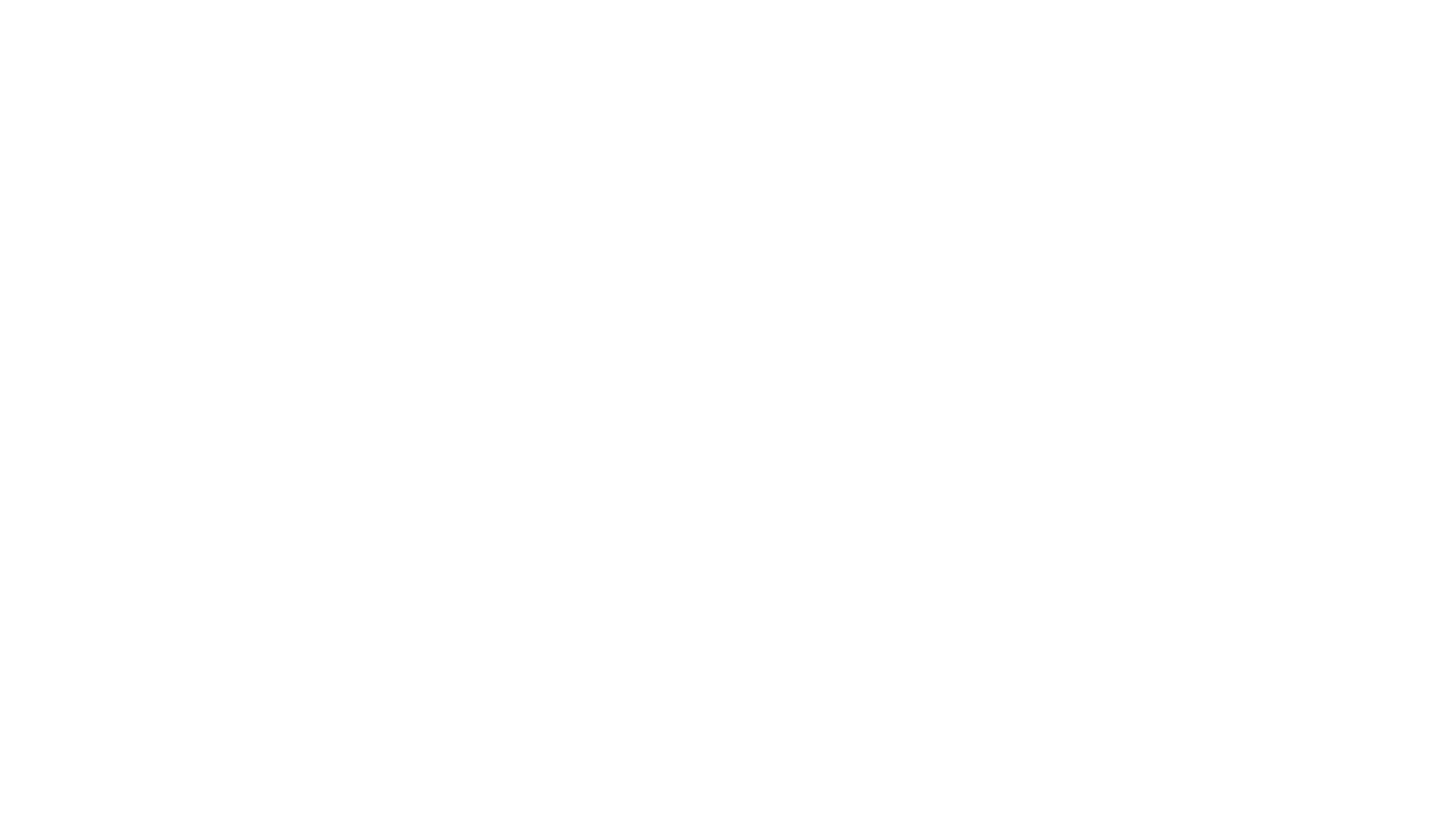 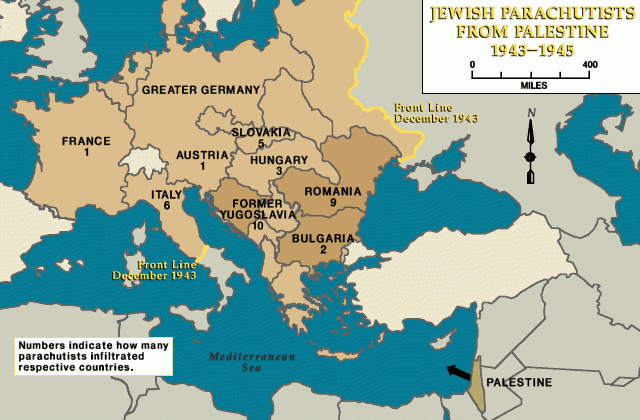 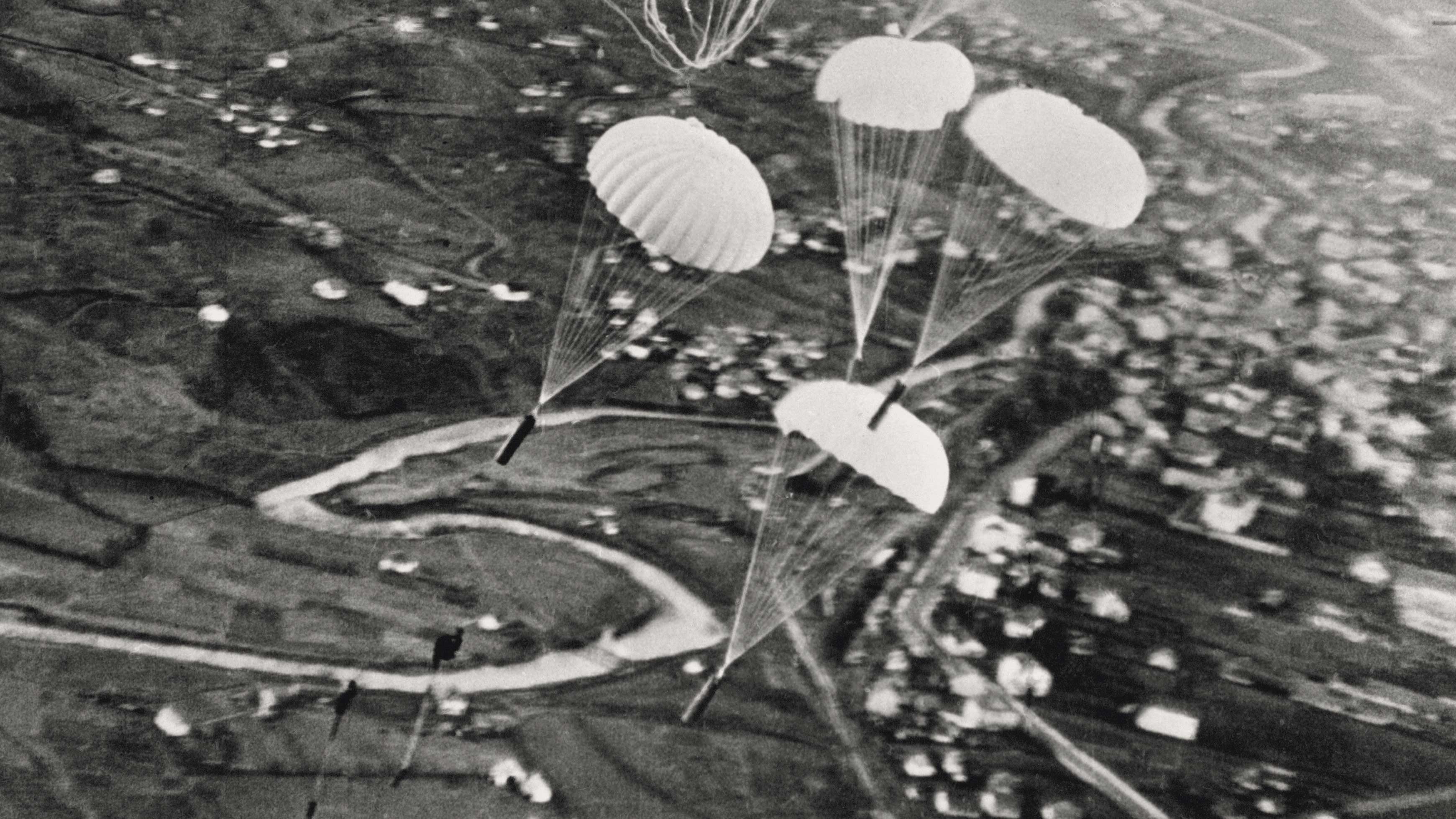 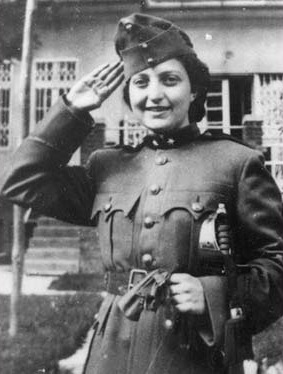 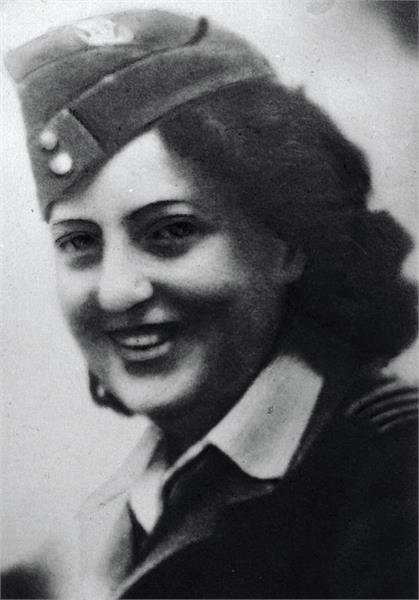 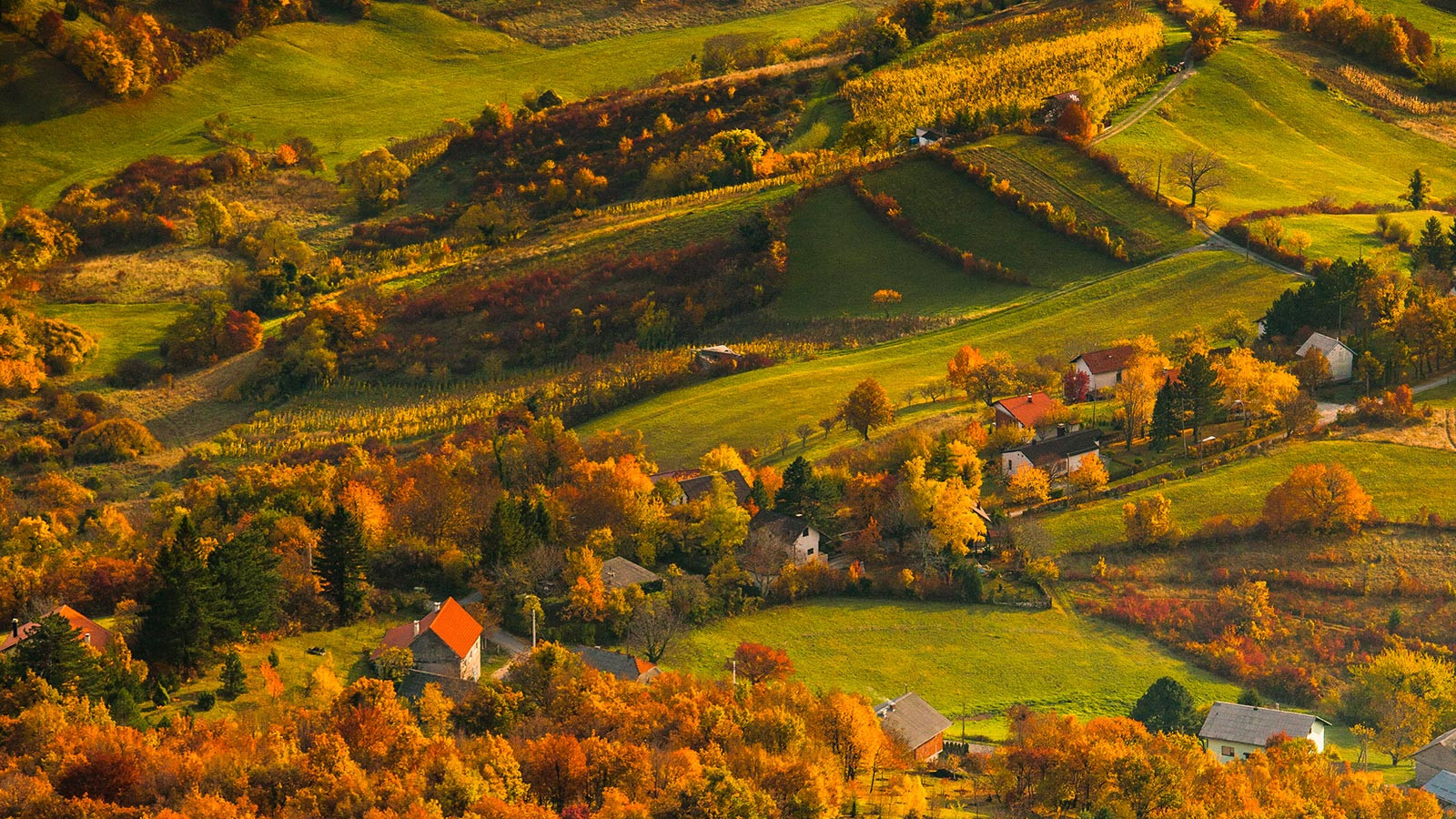 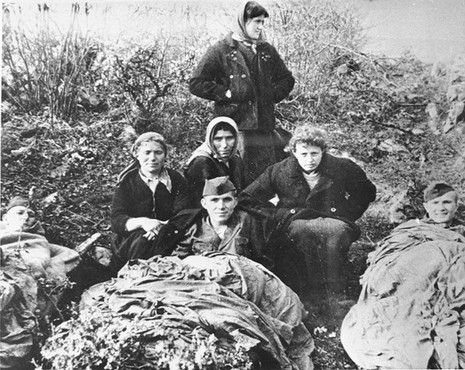 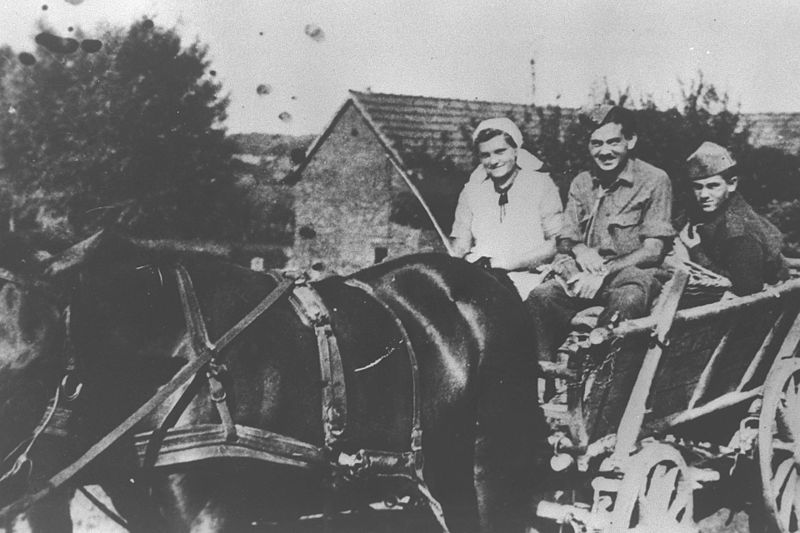 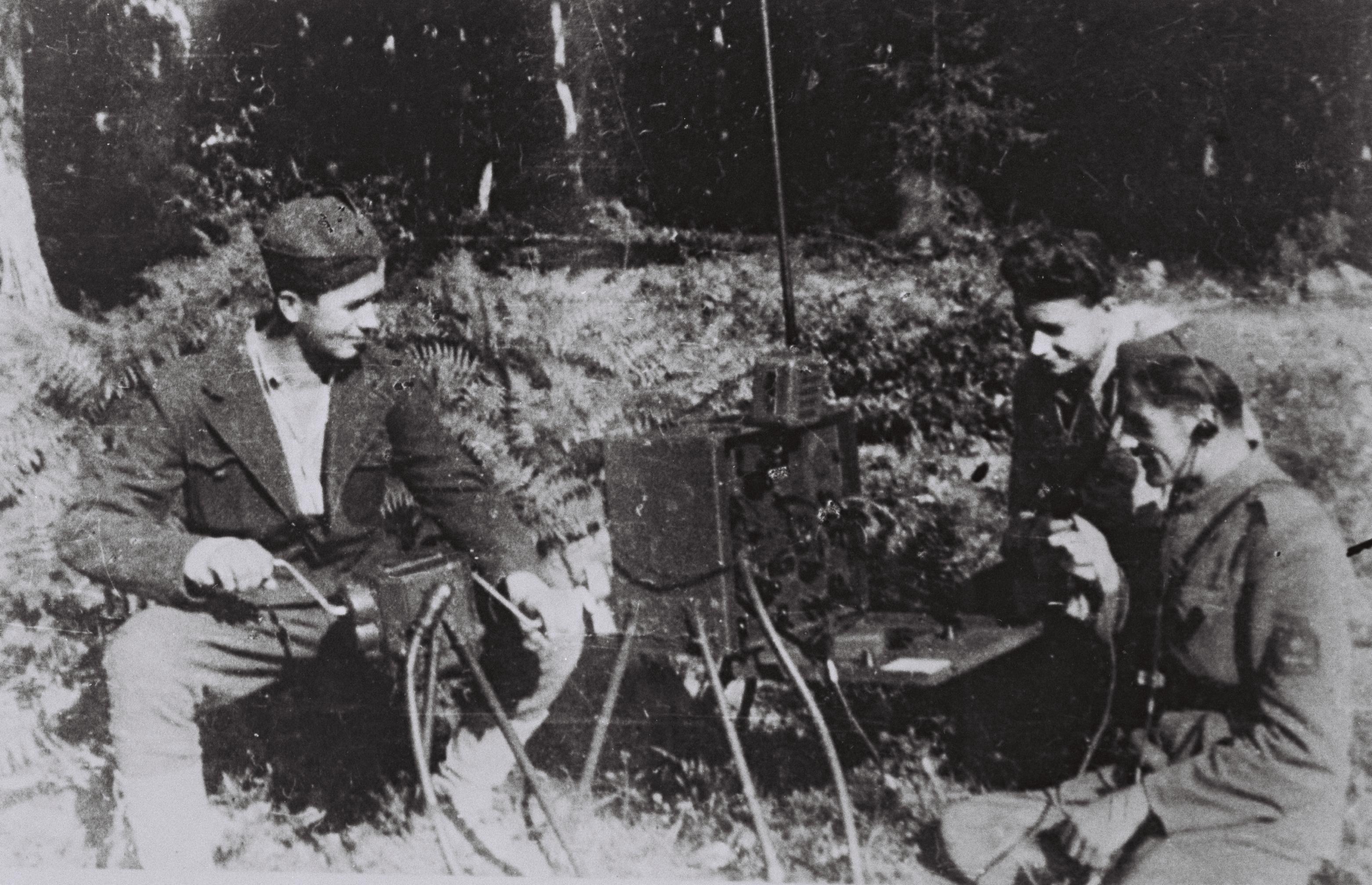 File:JEWISH PARACHUTIST WITH YUGOSLAV PARTISANS OPERATING RADIO TRANSMITTER BEHIND THE NAZI LINES. צנחנים יהודים מתנדבים לצד פרטיזנים יוגוסלבים במלחמת העול
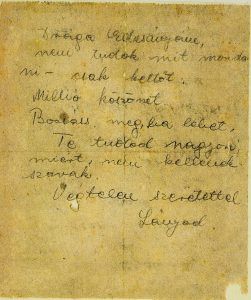 Poslednja beleska Hane Seneš, pronadjena kod nje nakon streljanja.
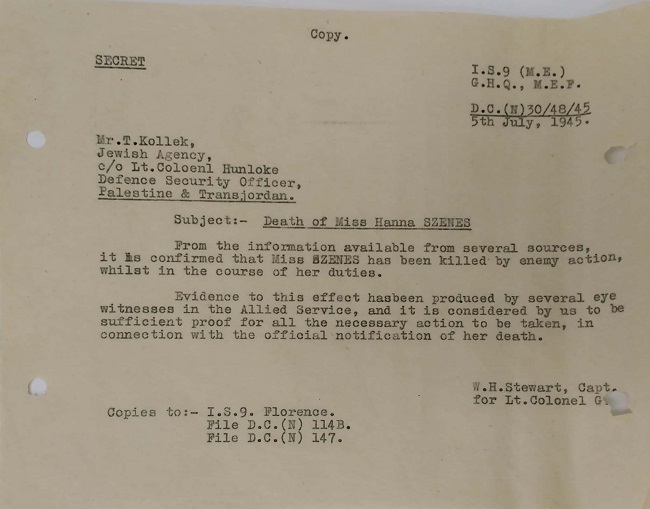 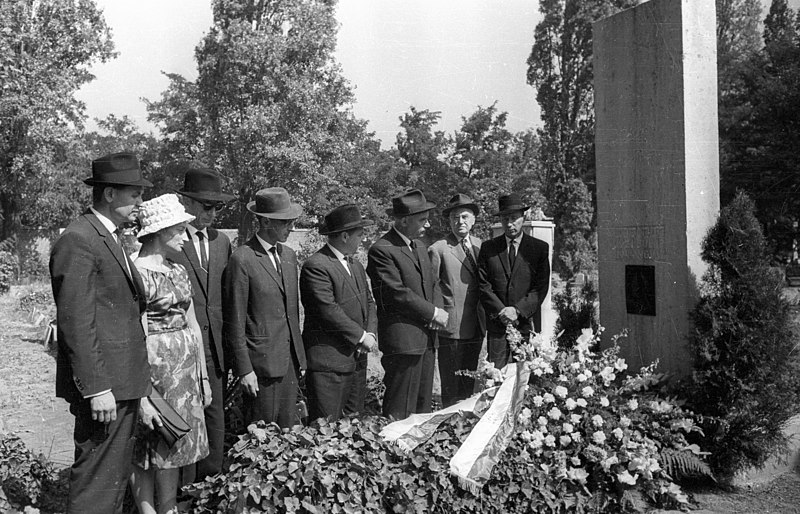 Jevrejsko  groblje u Budimpesti . Spomenik na mestu groba  Hane Senes
U Izrael su 1950. godine preneseni posmrtni ostatci Hane Seneš. Hrabra je padobranka svečano dočekana u luci Haife i Tel Avivu te uz najviše državne počasti u Jerusalimu  gde je i pokopana.
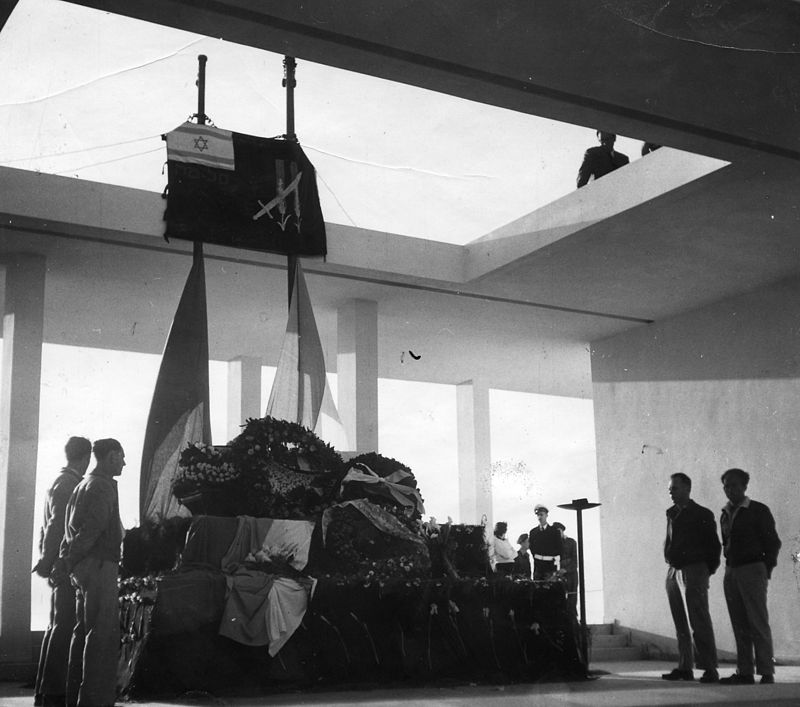 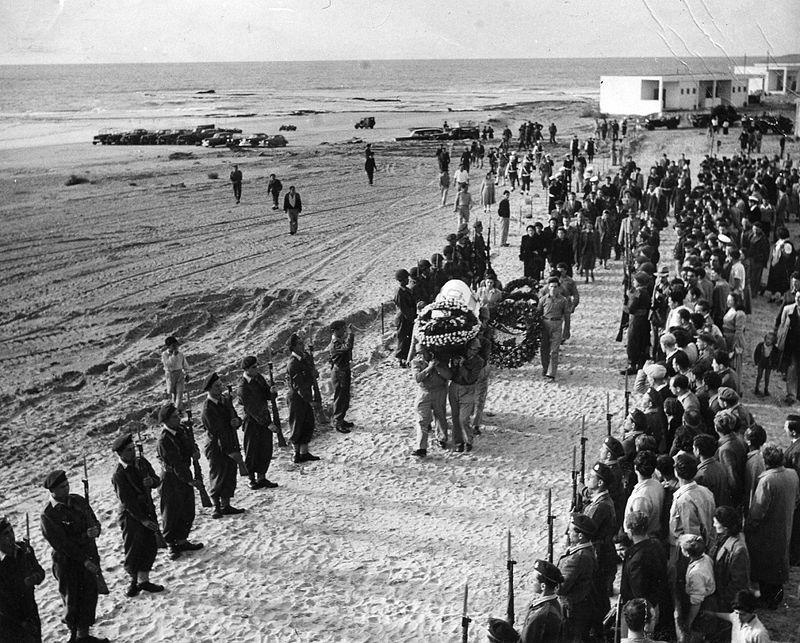 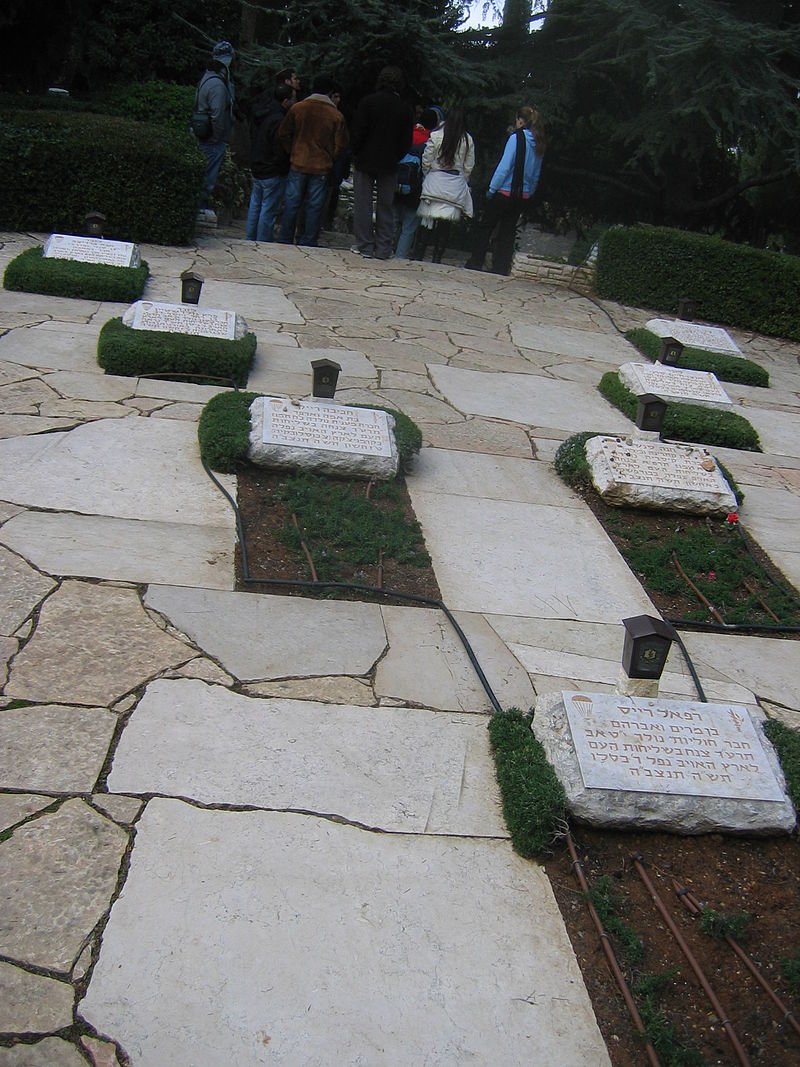 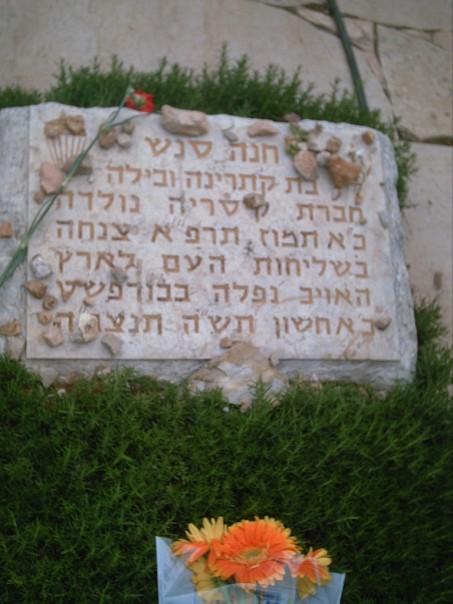 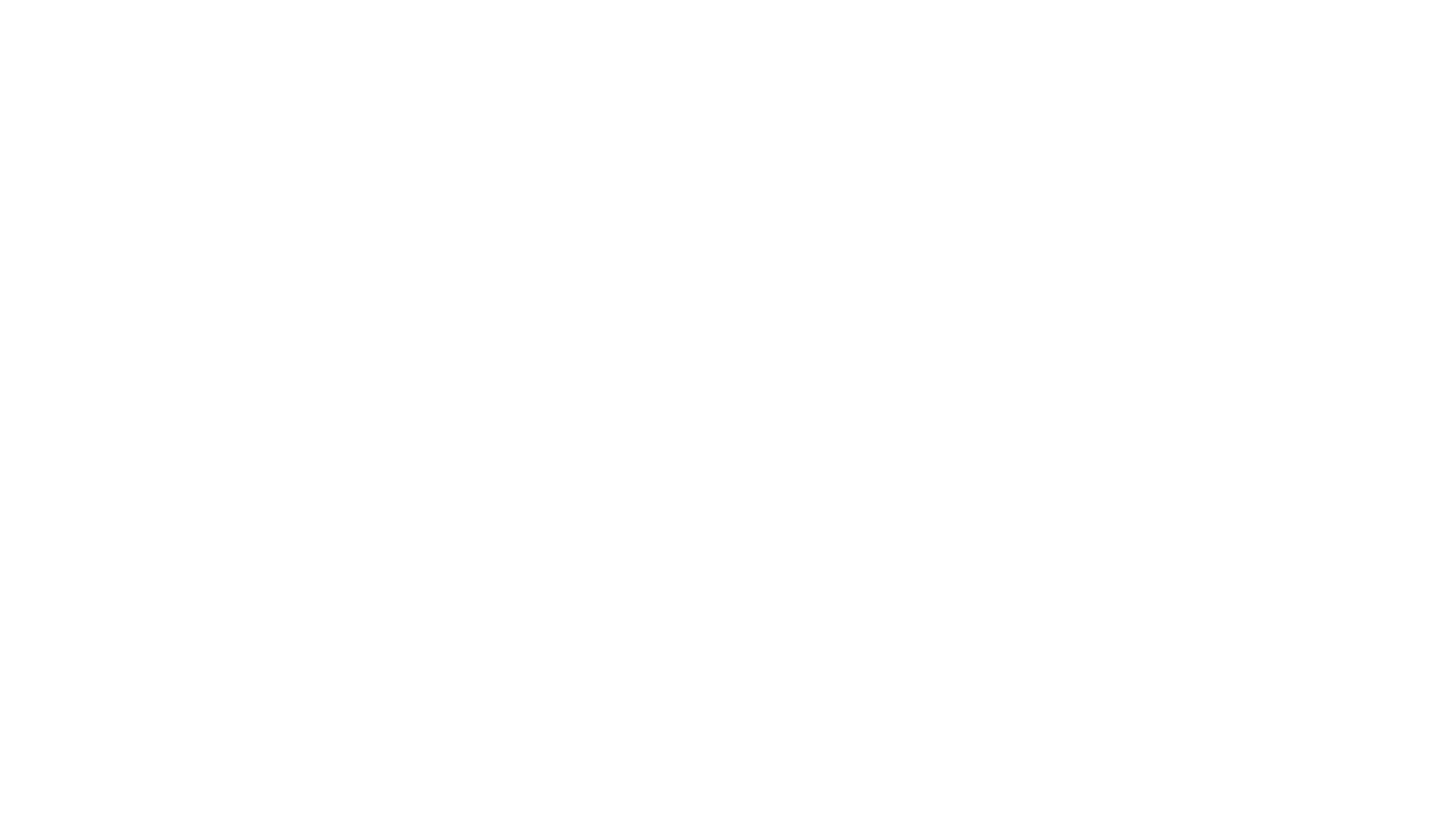 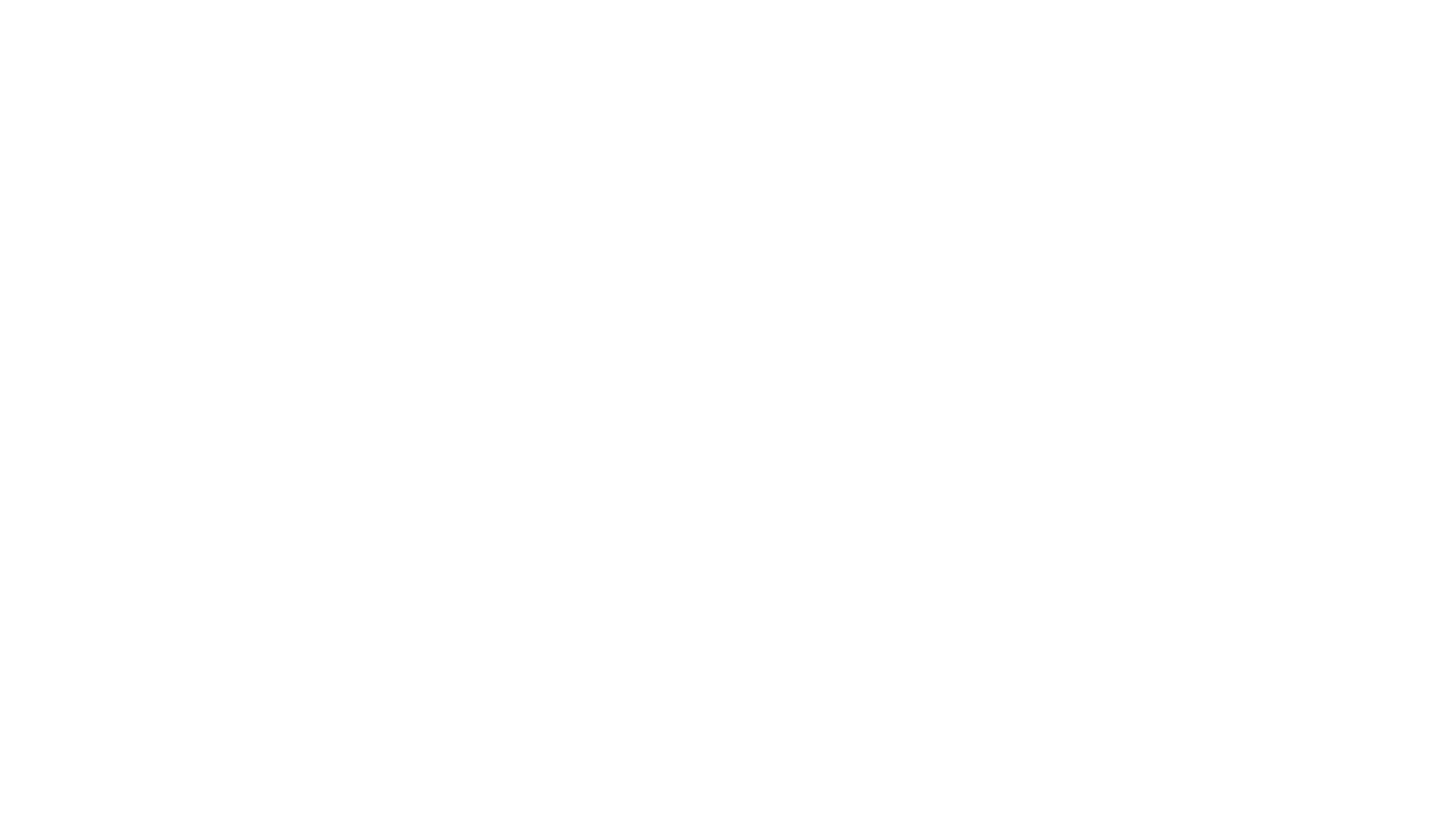 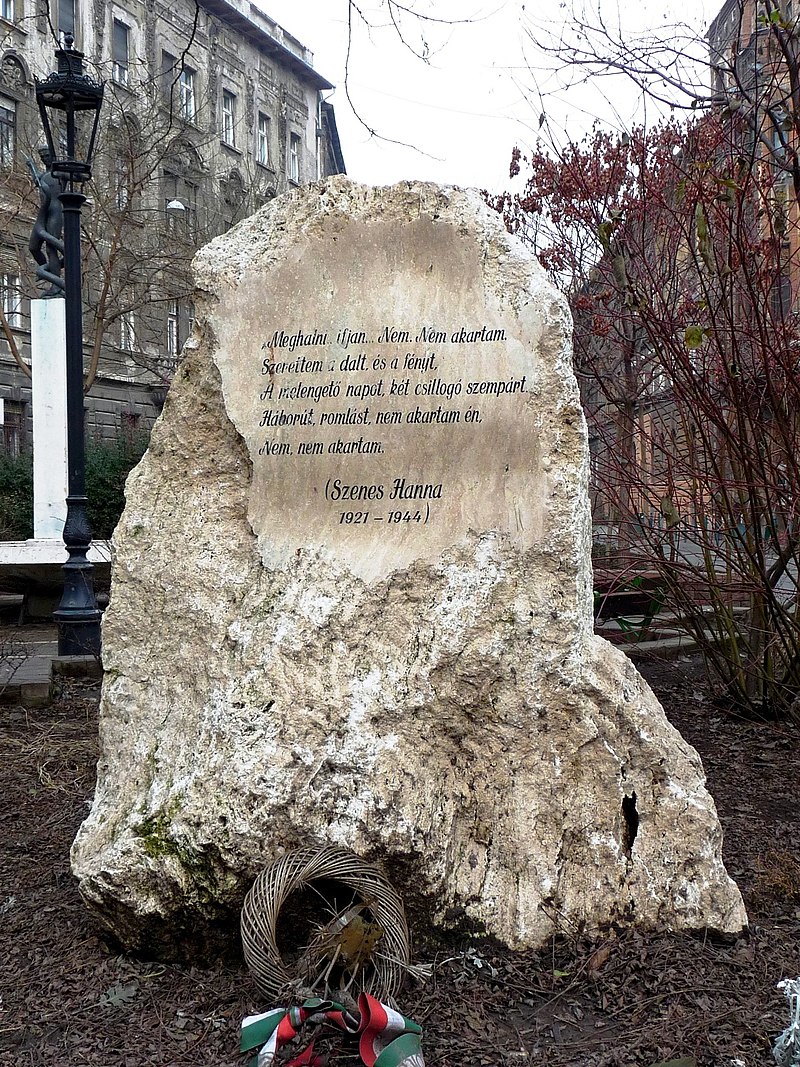 Spomenik Hani Seneš u Budimpesti
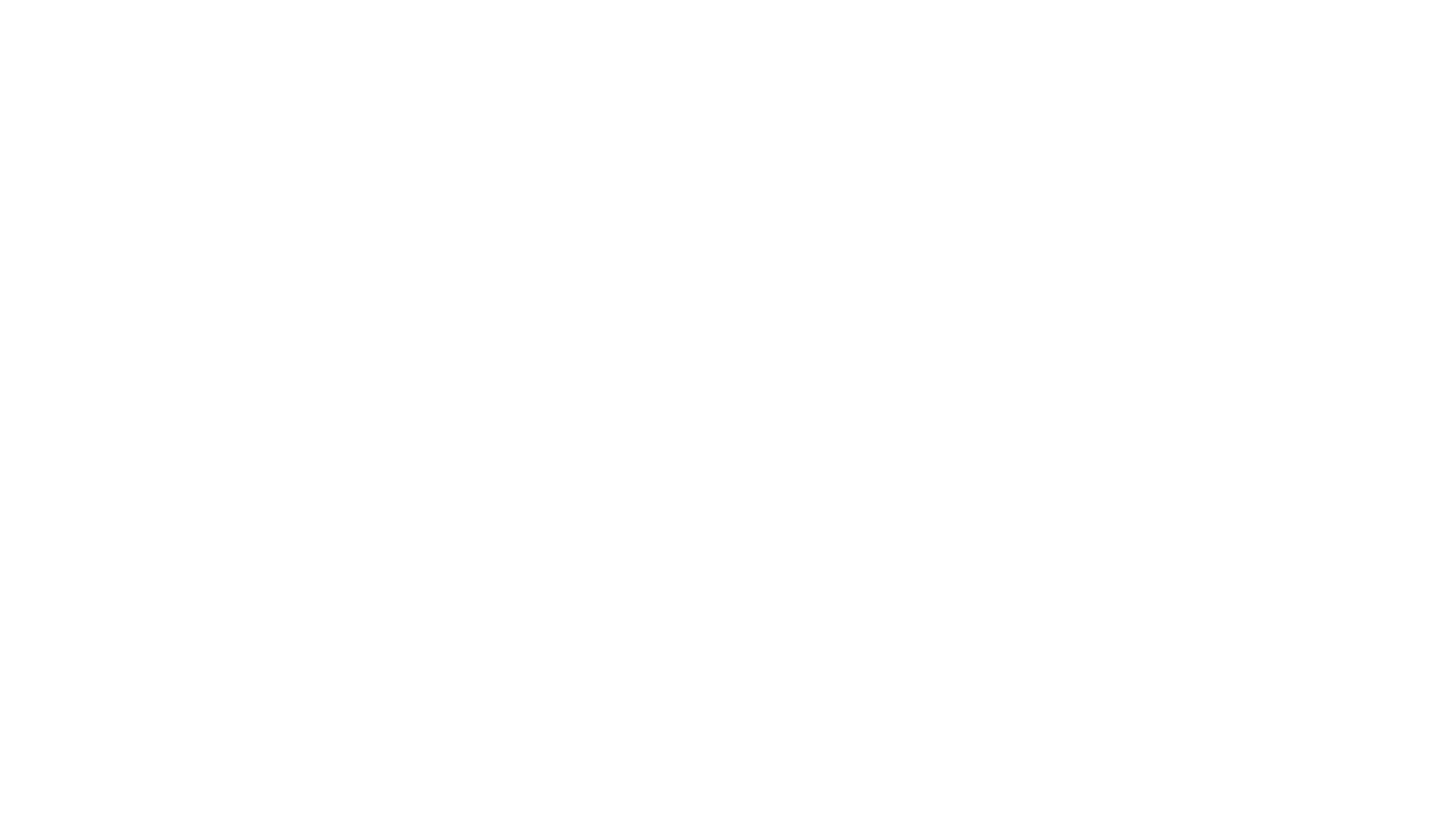 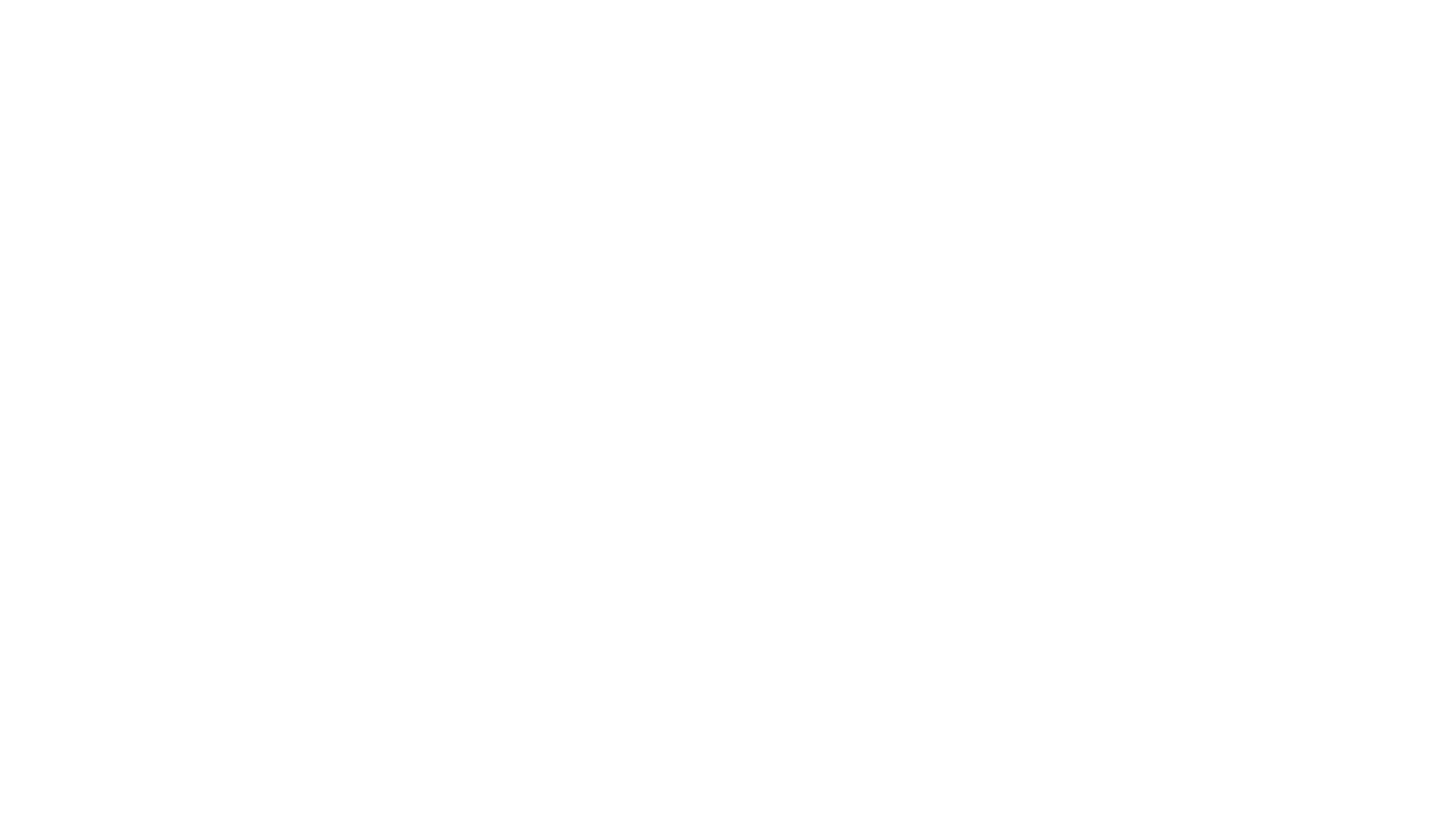 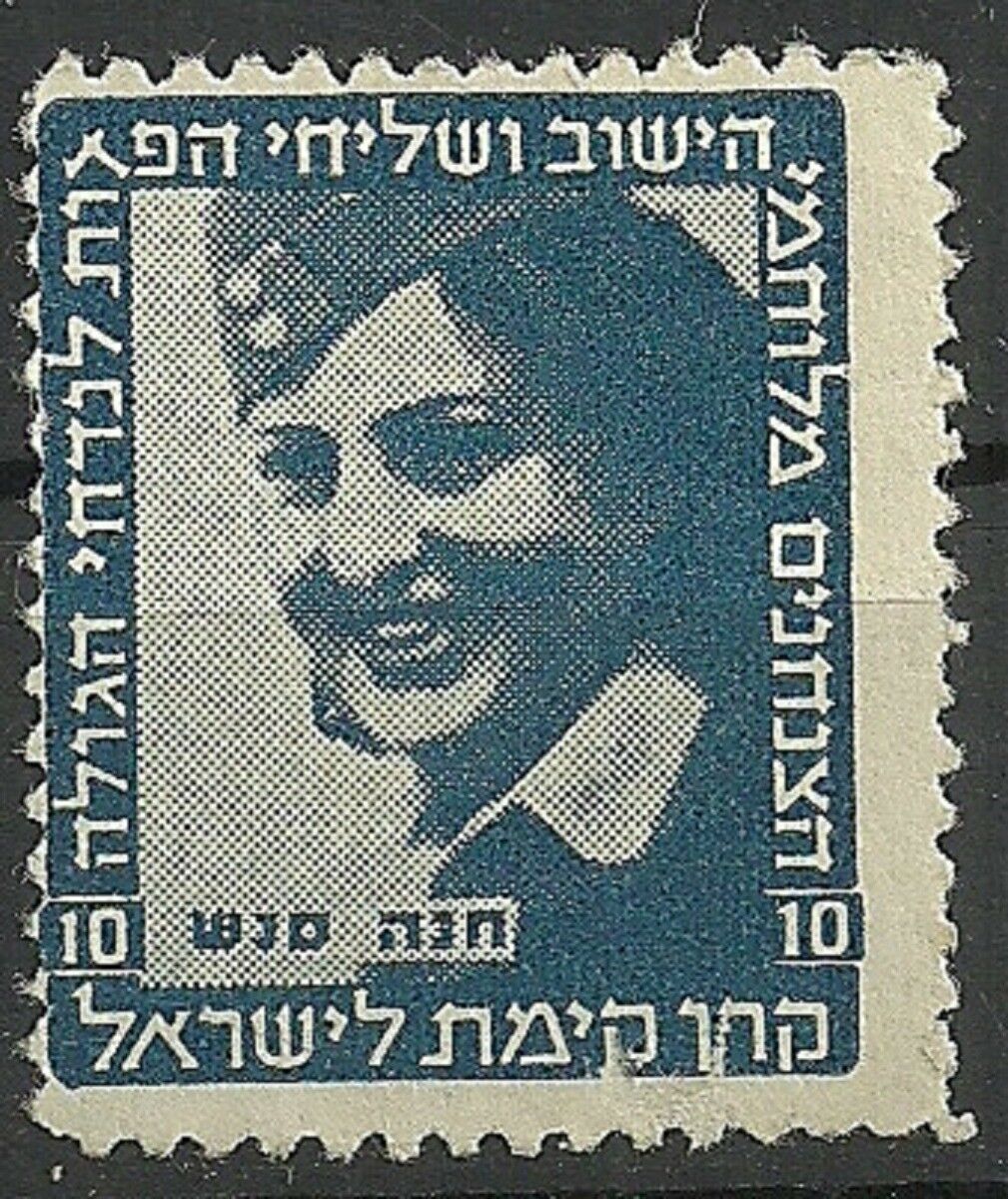 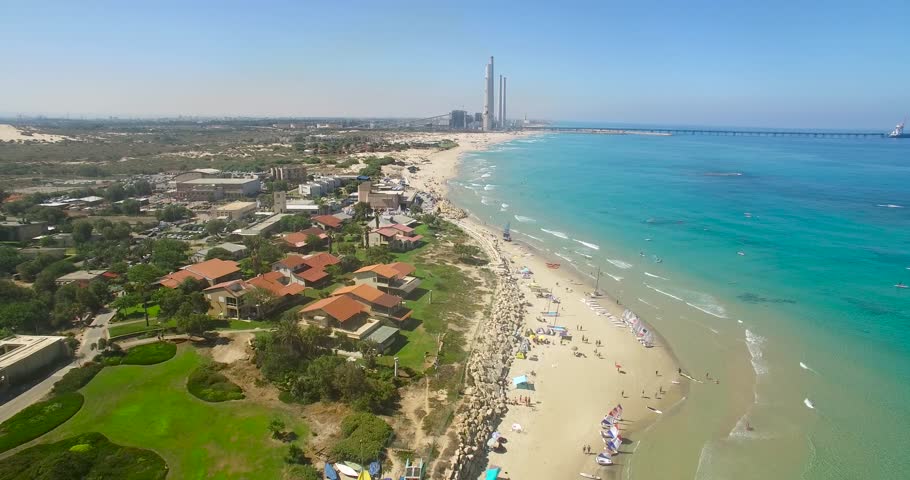 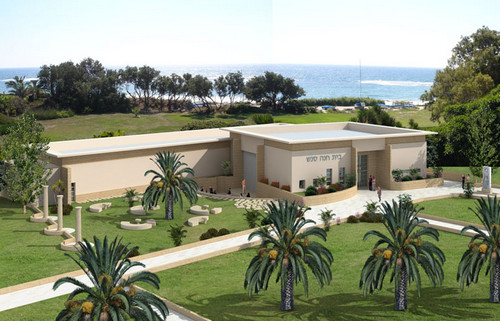 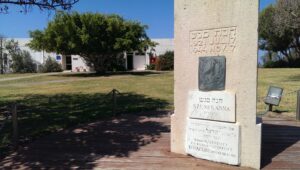 ZAGREB  2014
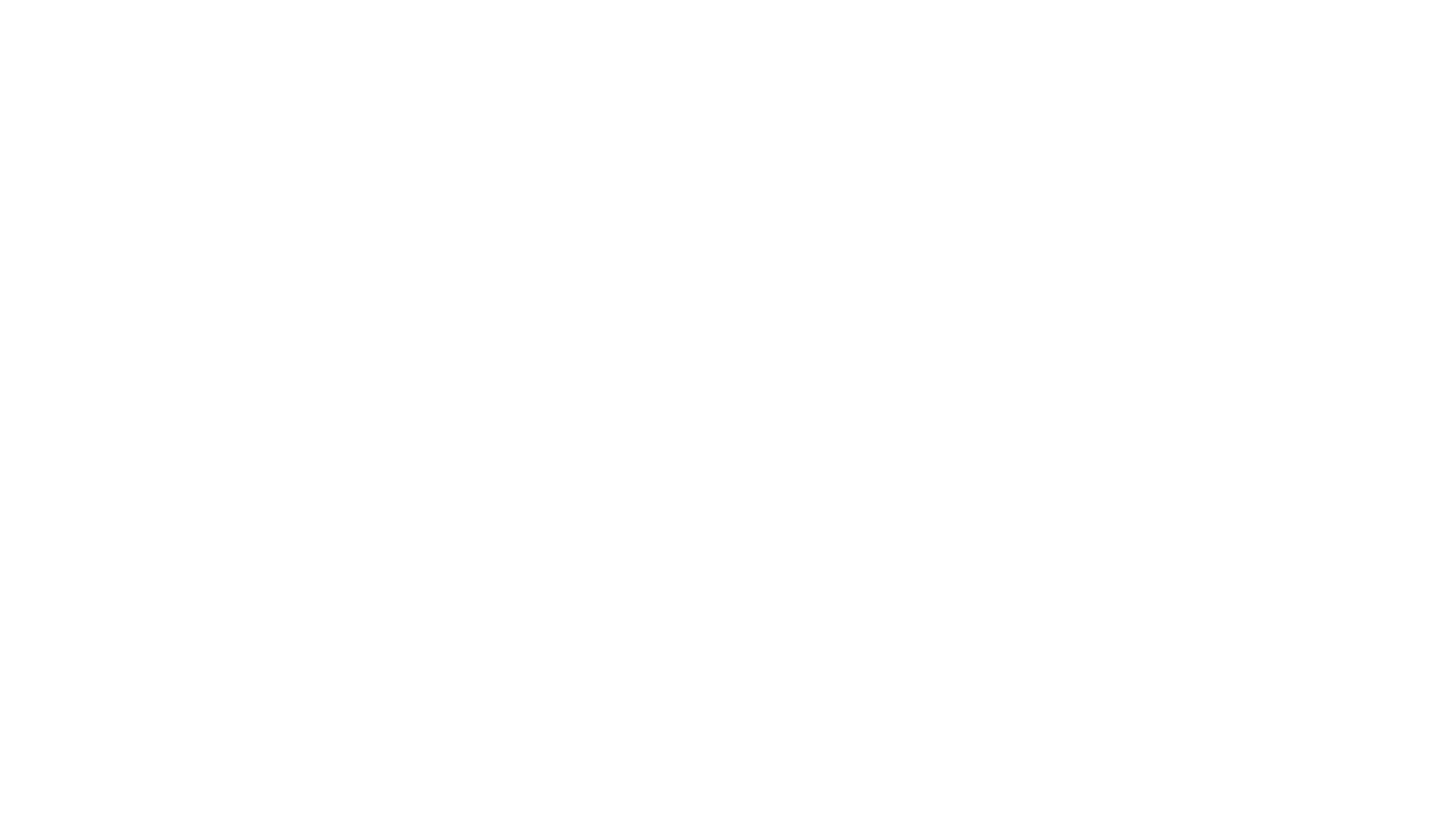 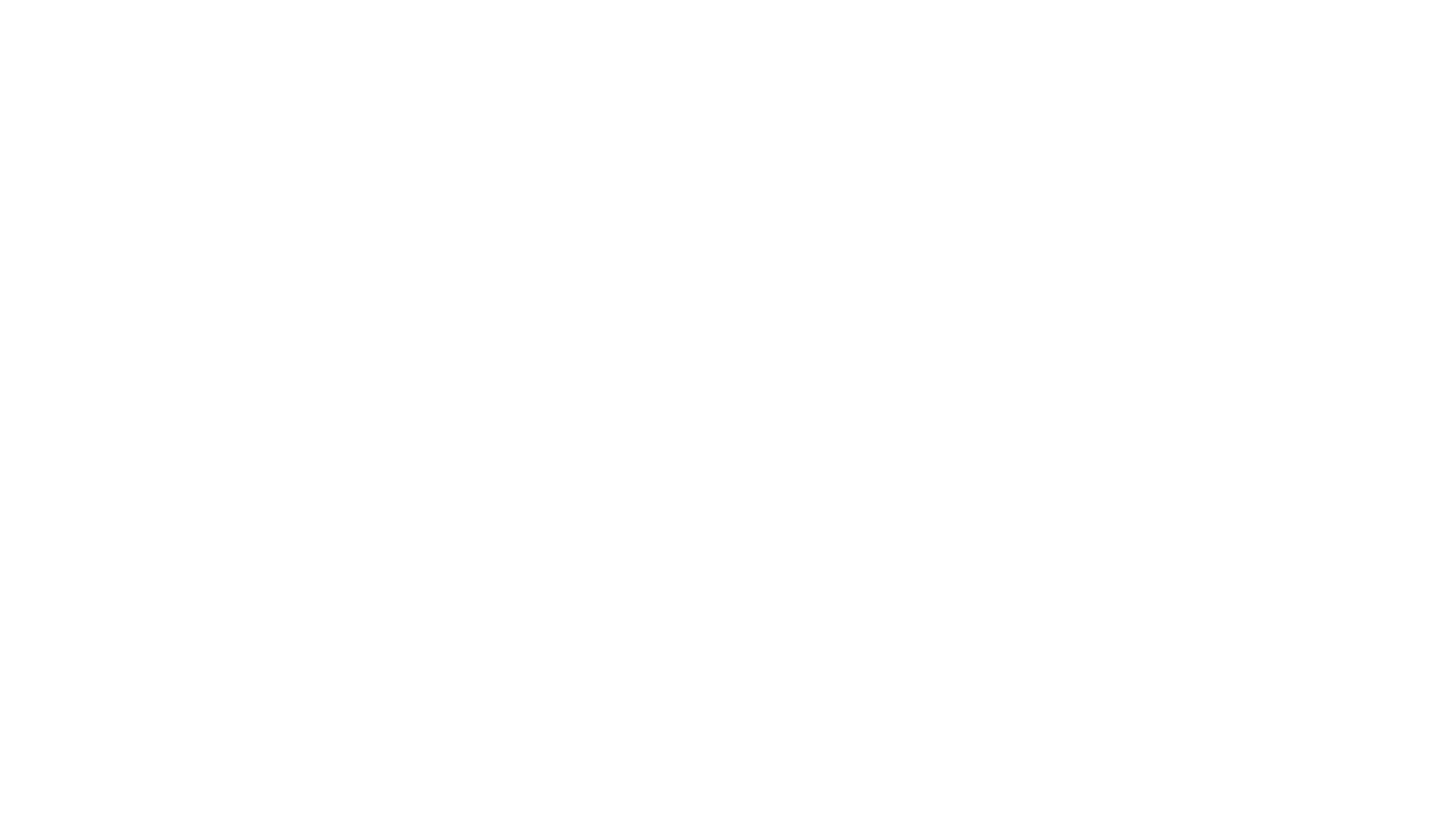 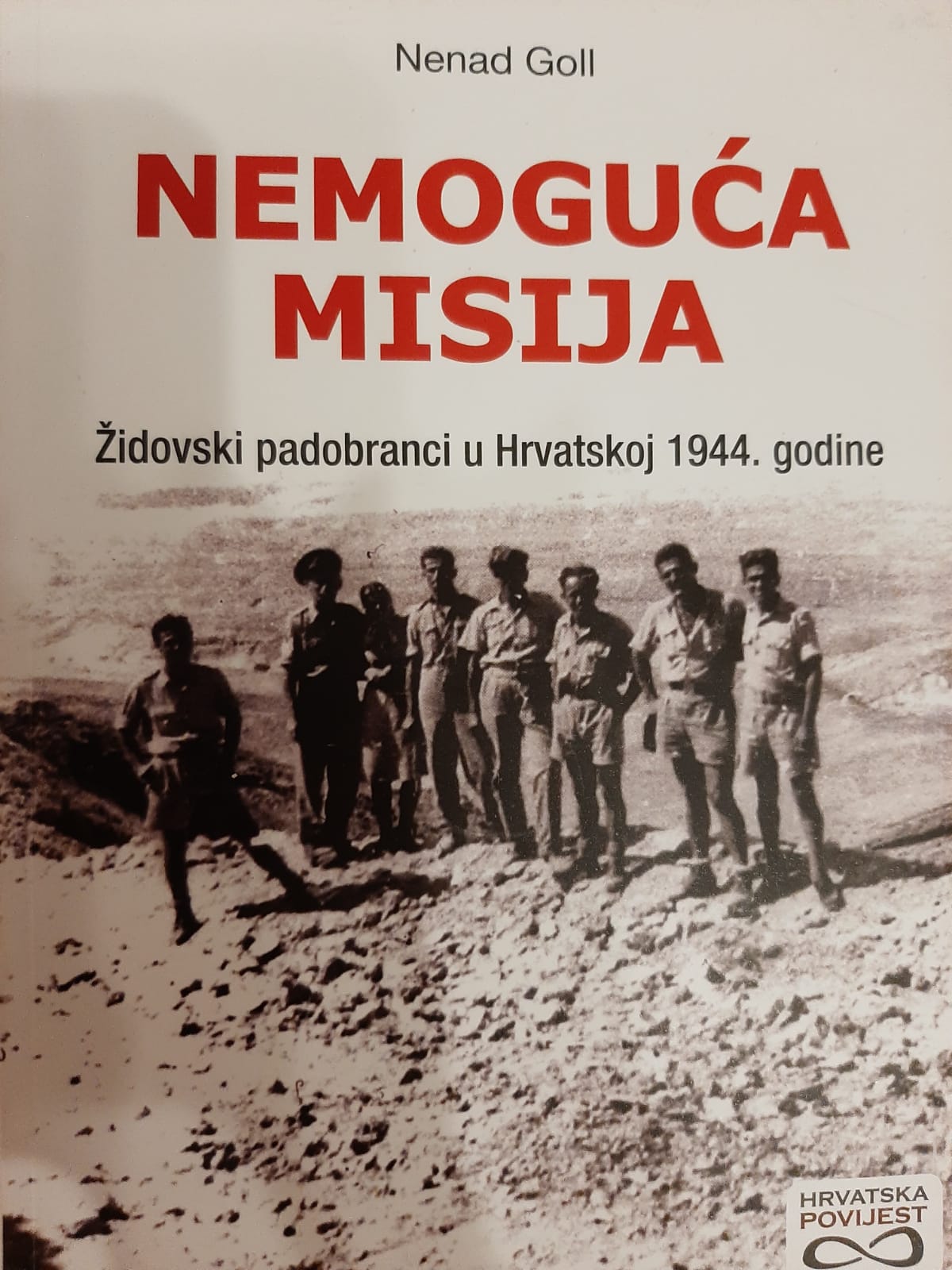 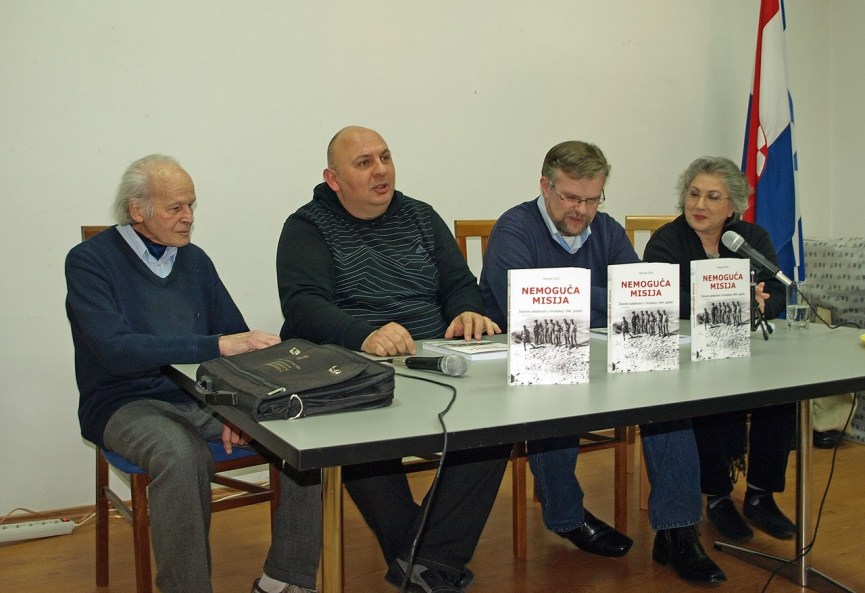 Bet Israel 2014 
mr. sc. Julija Koš, voditeljica knjižnice Bet Israela
Zvonimir Despot, nakladnik
Mario Werhas, ravnatelj Vojnoga muzeja MORH
Nenad Goll, autor knjige
SLOVENIJA & HRVATSKA  
            JUL  2021.
Israelski padobranci ce ponoviti skok iz WWII iznad Slovenije, u cast Hane Senesh

Oko 150 IDF vojnika ce ucestvovati u program koji ce trajajti cele nedelje na teritoriji centralne Evrope, slaveci 100ti rodjendan izraelsko-madjarske heroine, vojnika, pesnika.
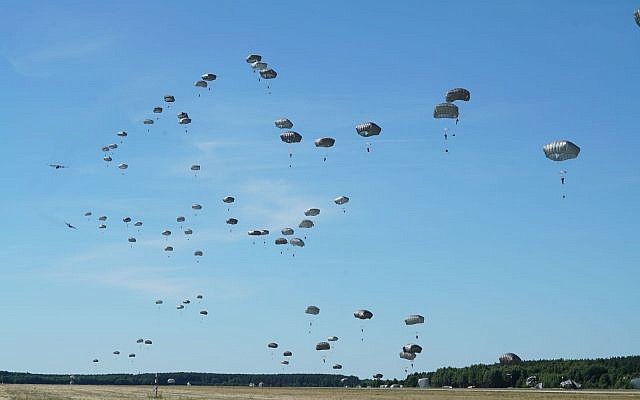 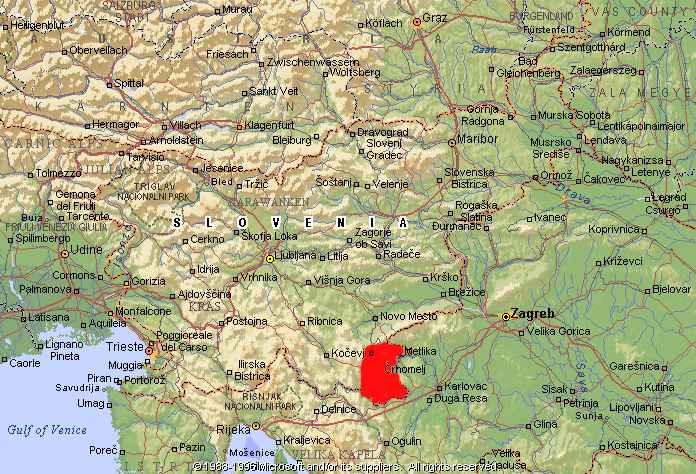 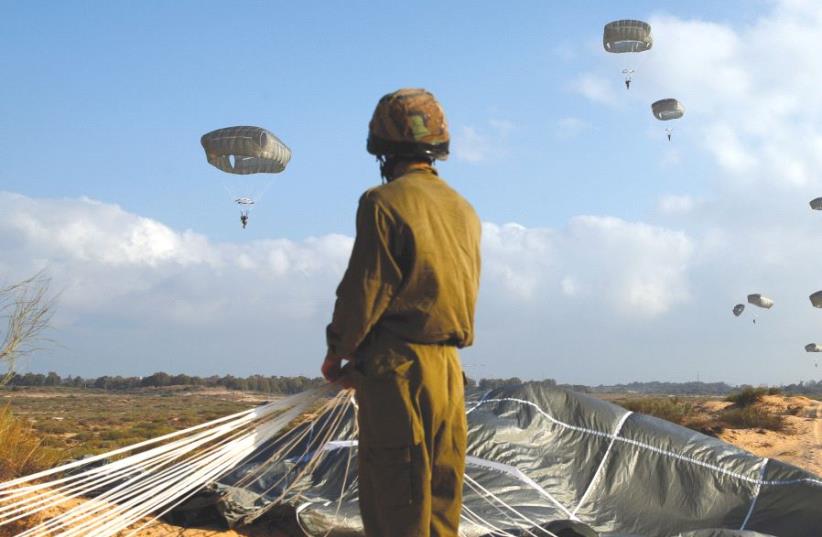 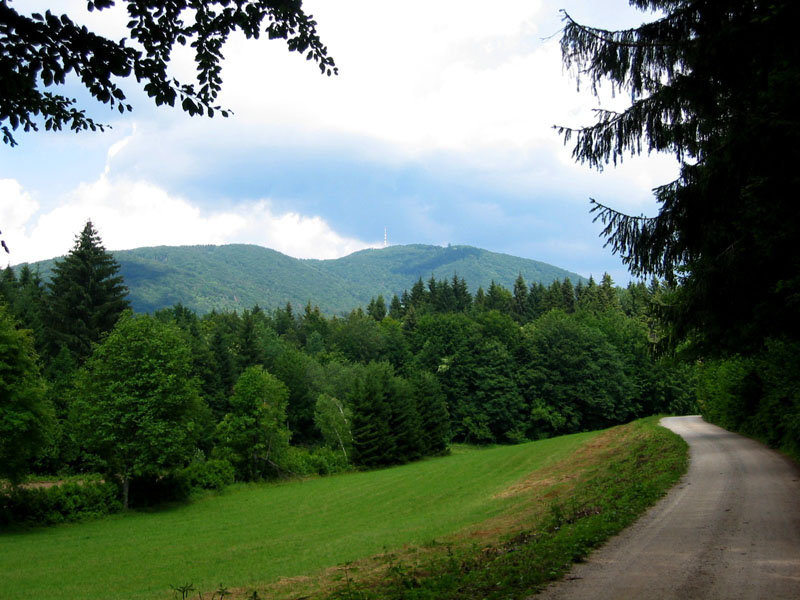 „Njezin je život žrtva, njezine su reči pesma, a njezina priča − nadahnuće”.
                                 Eli Vizel